«Леса и луга нашей родины»(для детей старшего дошкольного возраста)2016 г.
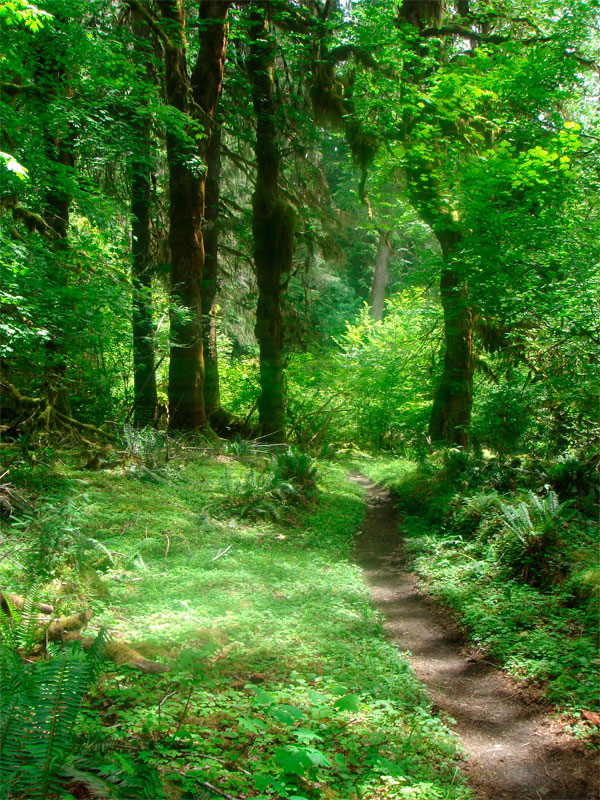 Богата и разнообразна растительность леса. В лесу растут дикорастущие плоды, ягоды, орехи, грибы и лекарственные травы.Россия является крупнейшей лесной державой.
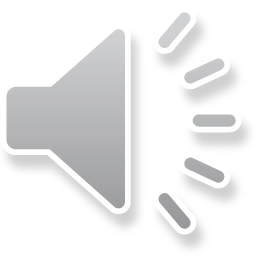 Виды лесов
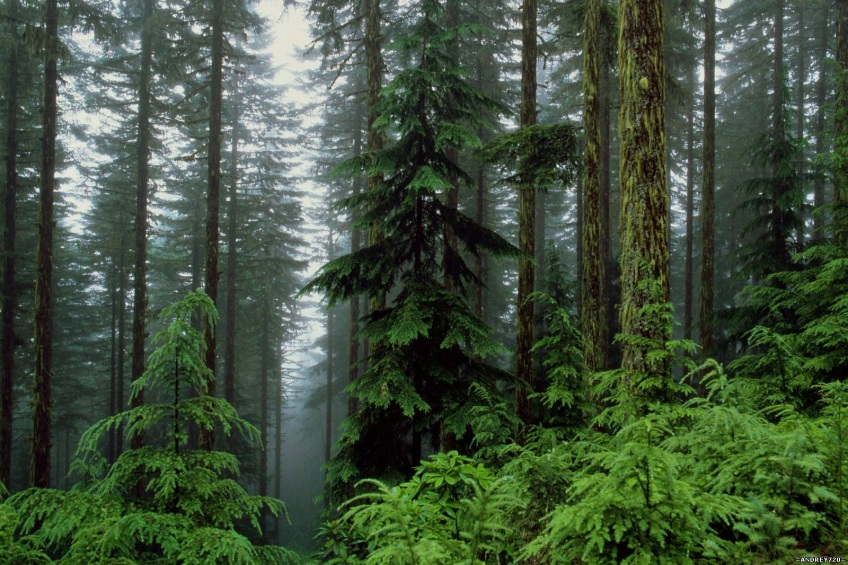 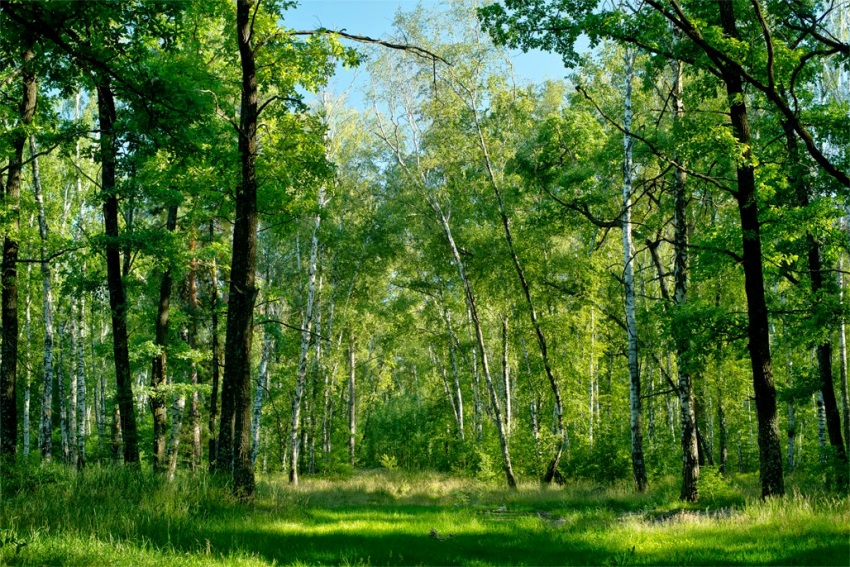 Хвойный  (растут ели, сосны, пихта, кедры, лиственница)
Лиственный  (растут берёзы, осины, дубы, липы, клены)
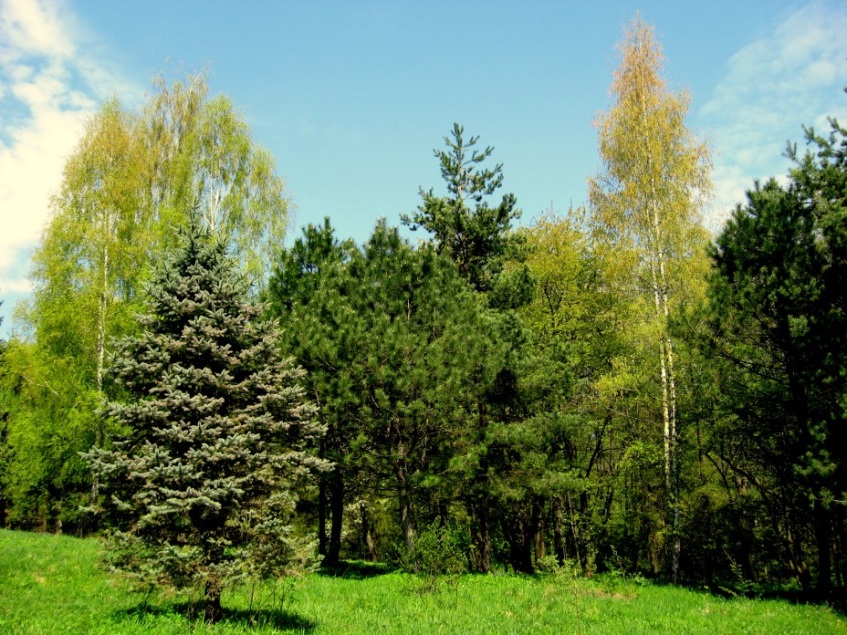 Смешанный  (растут хвойные и лиственные деревья)
В лесу на опушках нередко можно встретить дикие яблони.  В некоторых лесах бывает много орехов.
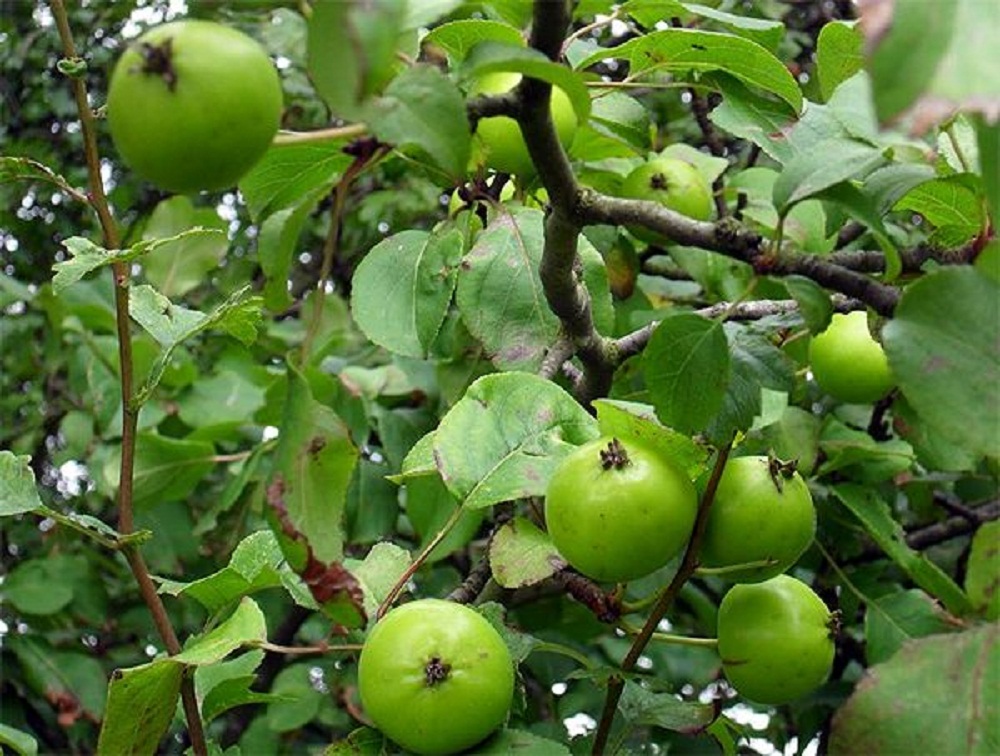 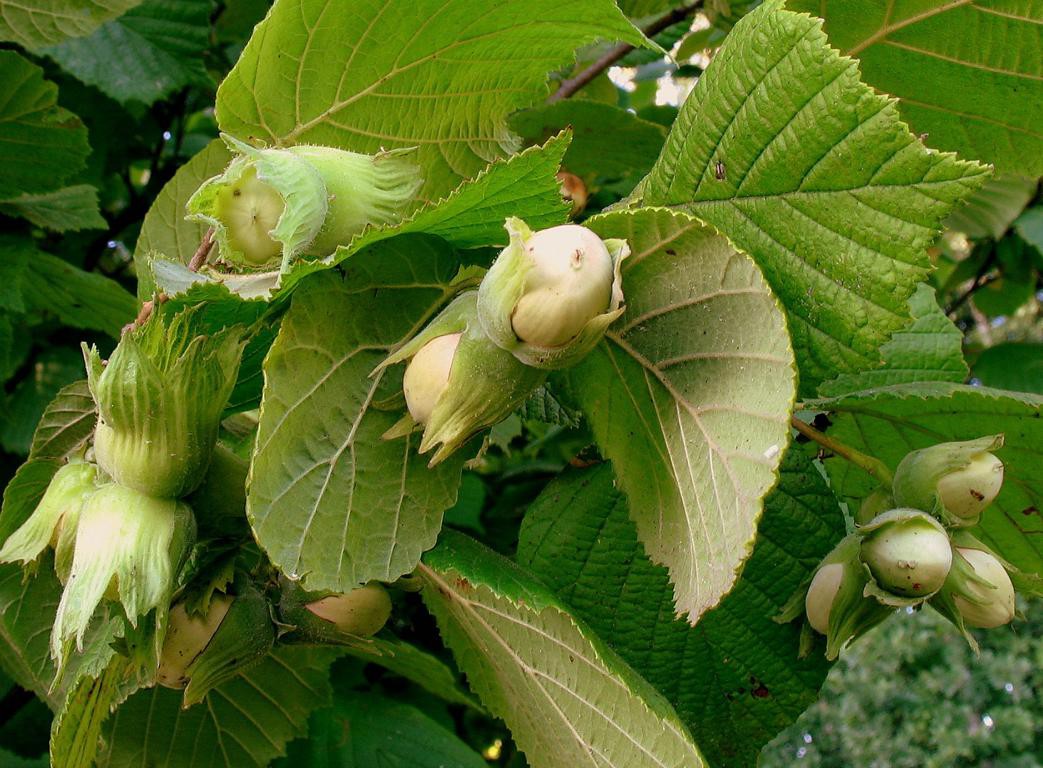 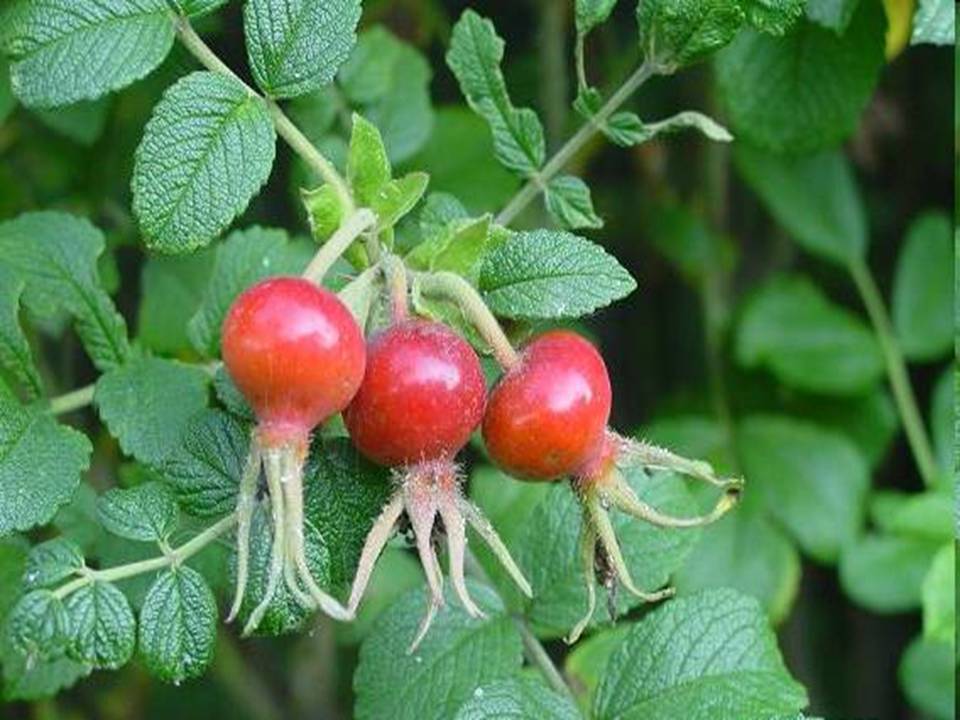 В лесах растёт много съедобных ягод
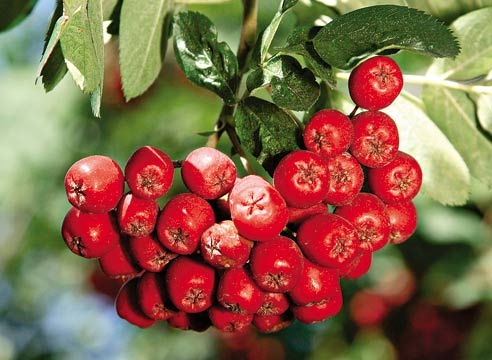 Шиповник
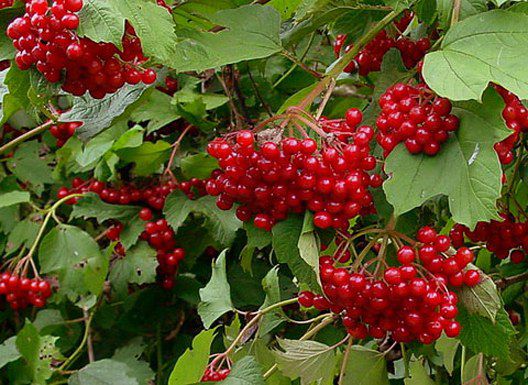 Рябина
Калина
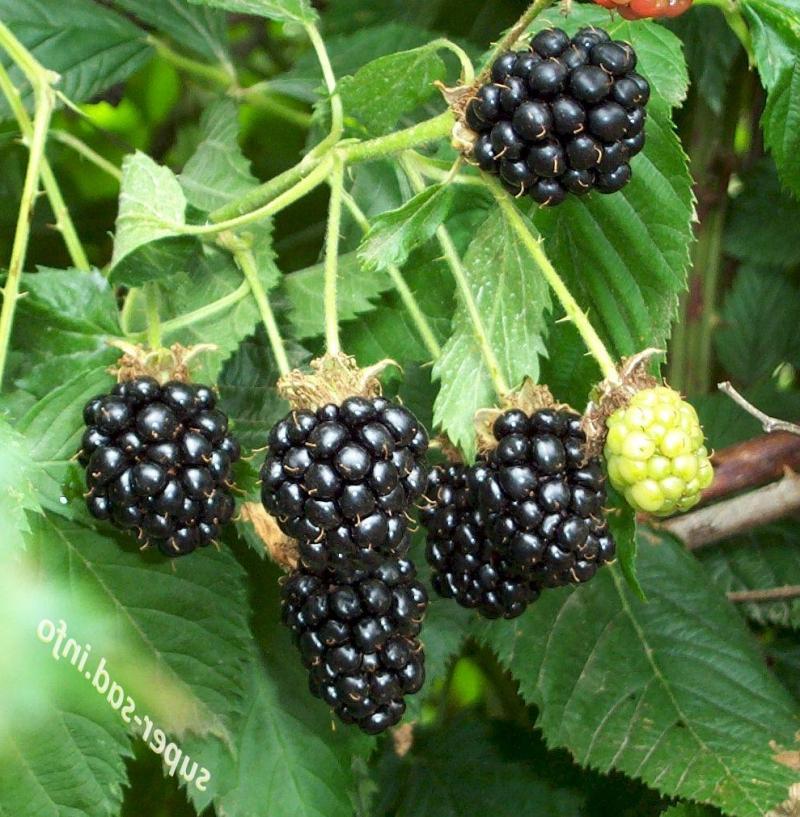 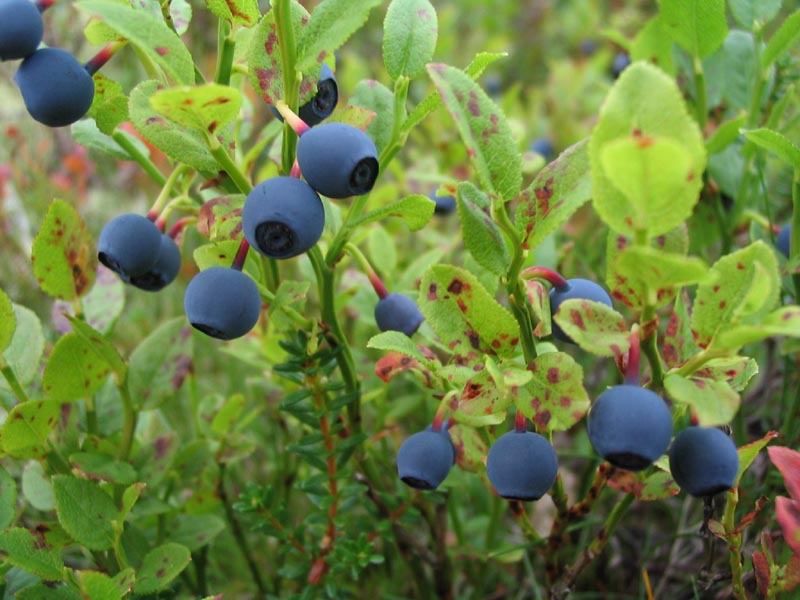 Черника
Ежевика
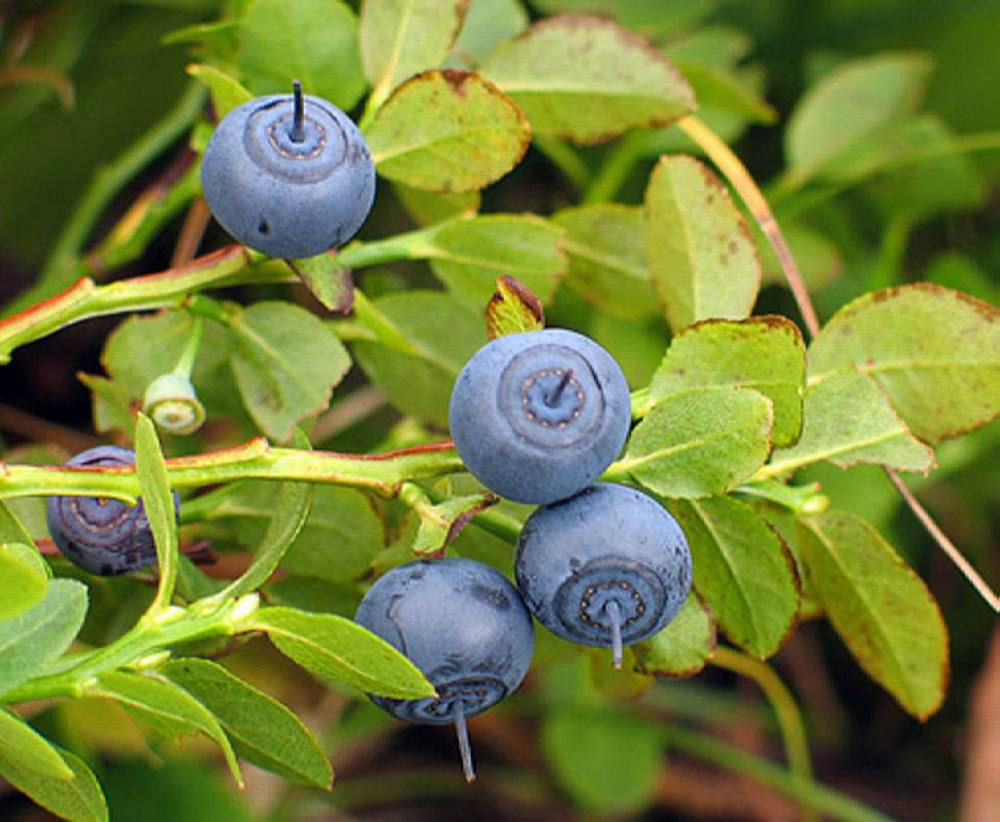 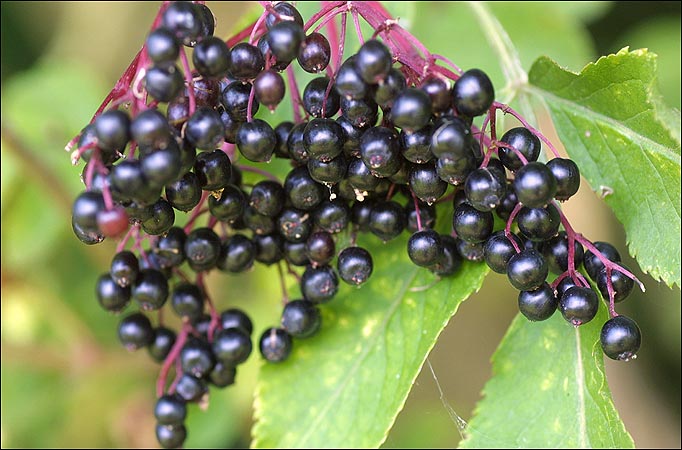 Чёрная бузина
Голубика
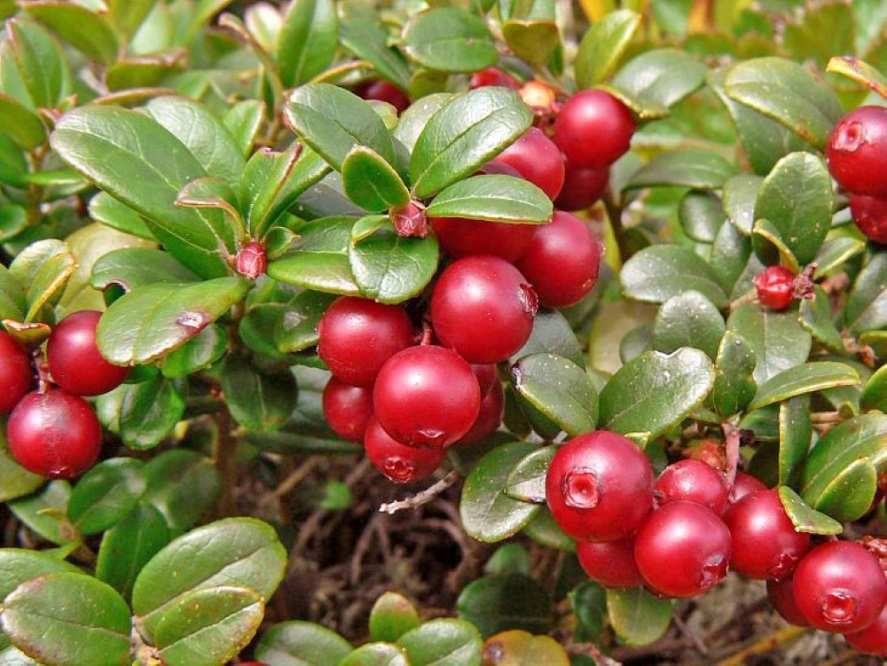 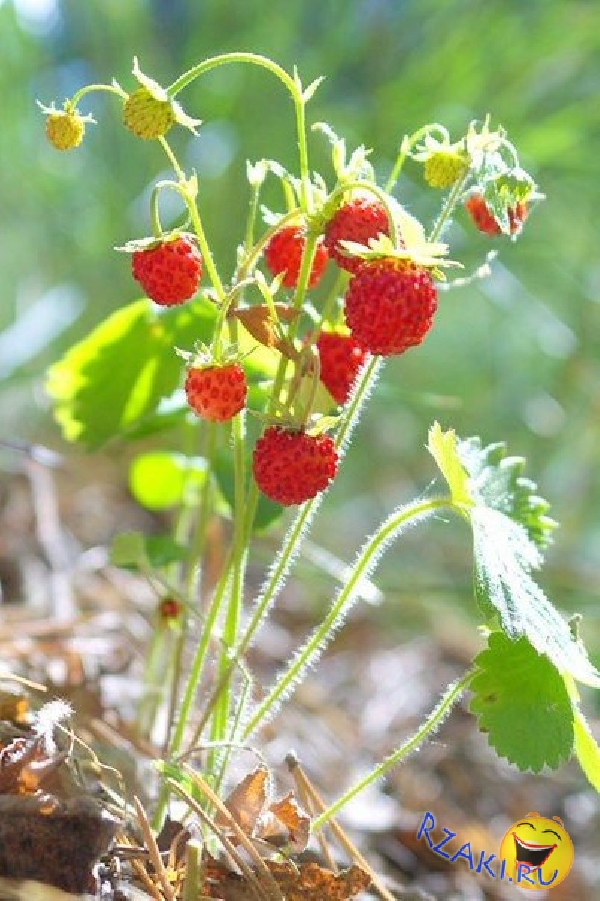 Брусника
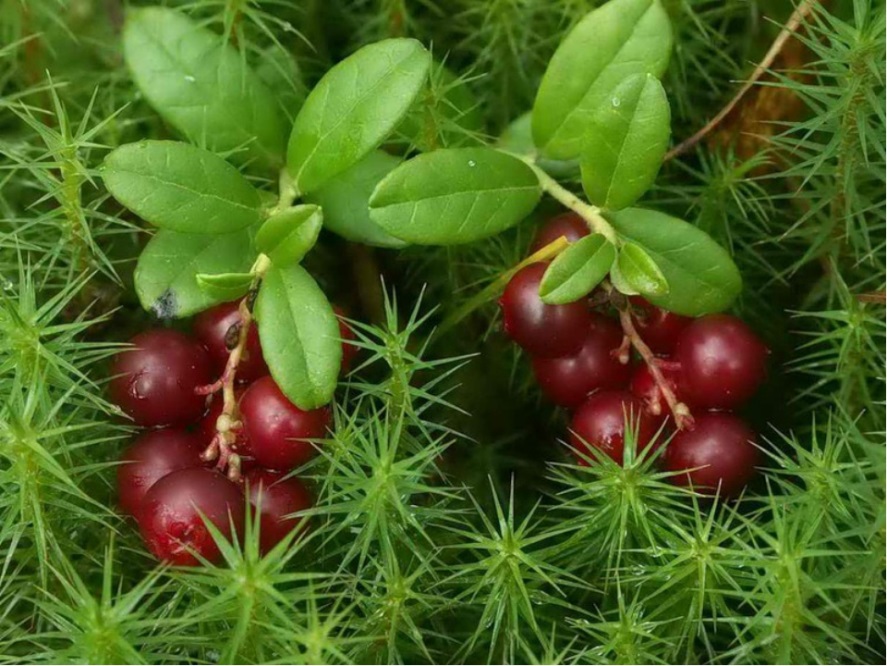 Земляника
Клюква
Леса России славятся обилием грибов
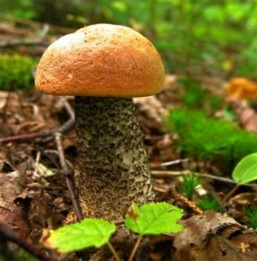 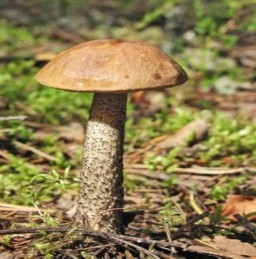 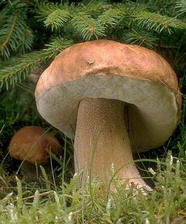 Подосиновик
Подберёзовик
Белый гриб
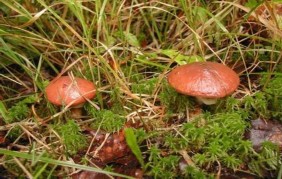 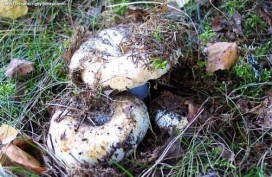 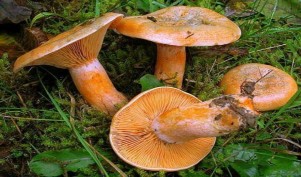 Маслята
Грузди
Рыжики
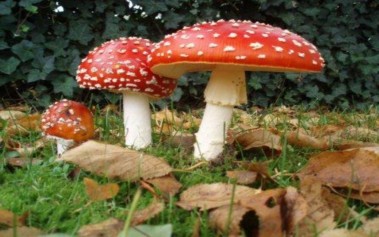 Можно встретить в лесах и ядовитые грибы: красный мухомор  или бледную поганку.Ядовитый гриб - не значит бесполезный. В лесу он приносит свою пользу: является пищей для насекомых, лекарством для животных. Нельзя уничтожать ядовитые грибы!
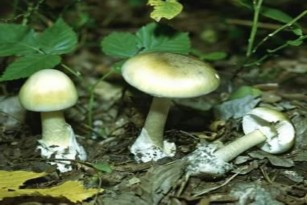 Животный мир леса  отличается большим разнообразием: в нём живут дикие звери, много птиц, грызунов, насекомых.
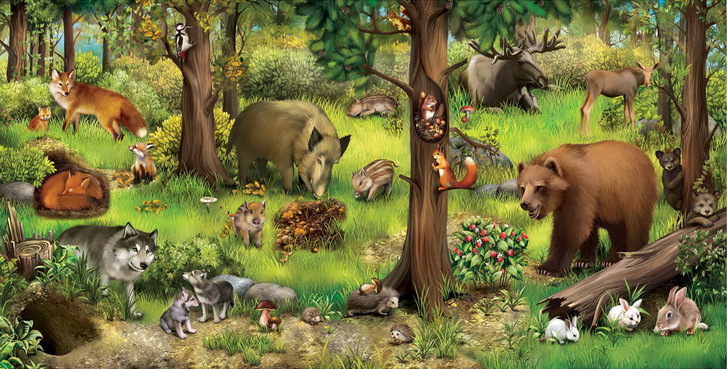 Хищники
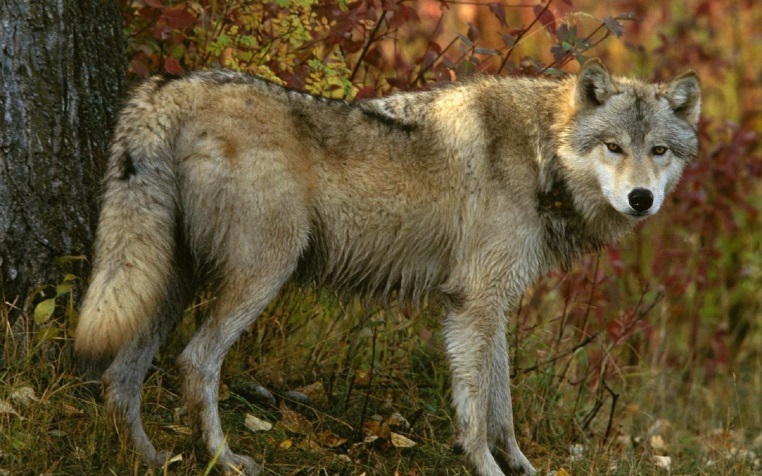 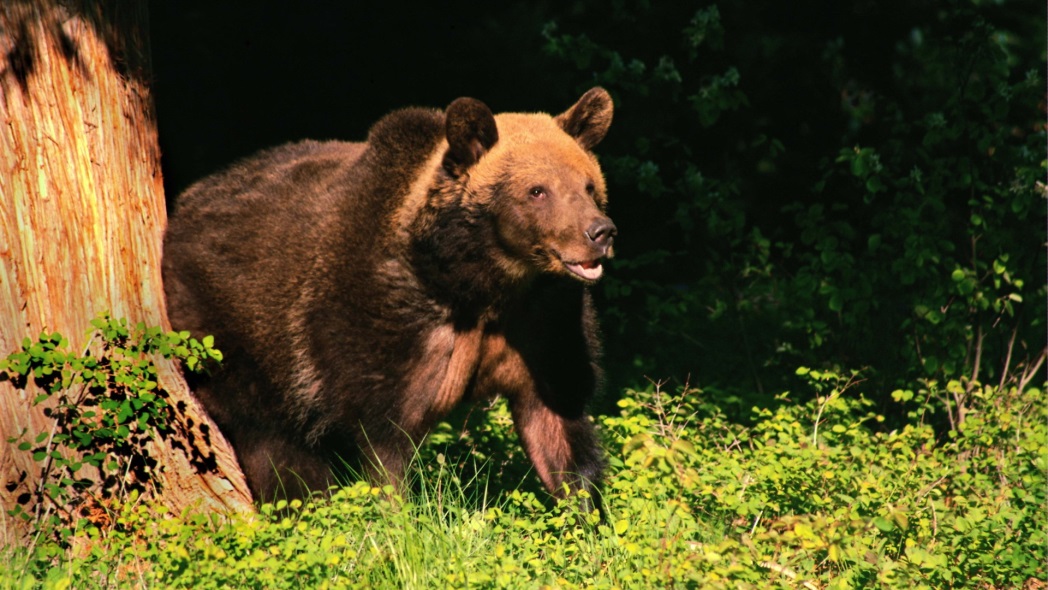 Волк
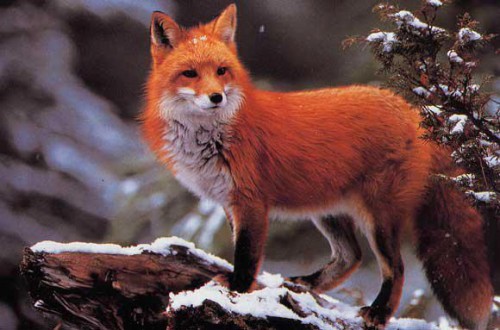 Лиса
Бурый медведь
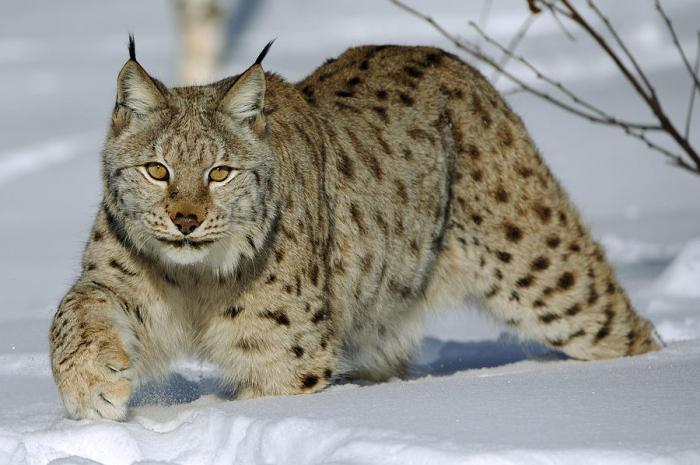 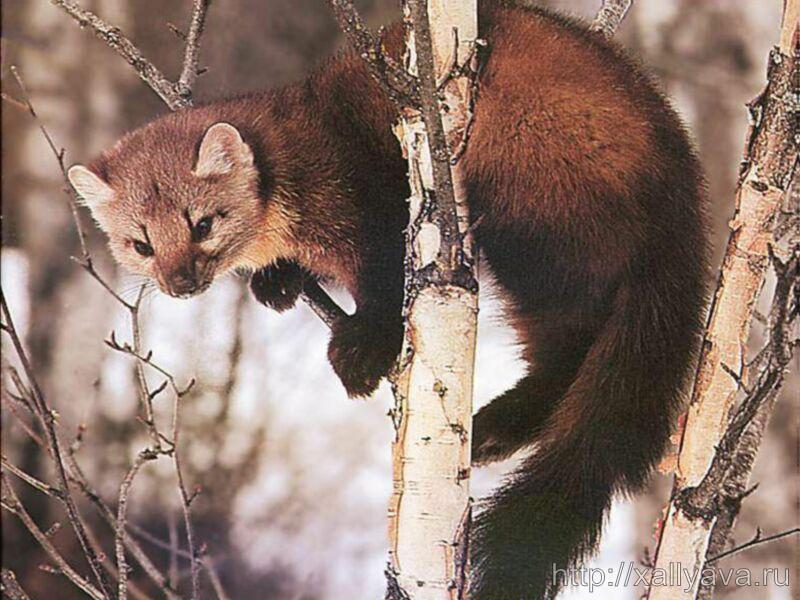 Куница
Рысь
Растительноядные
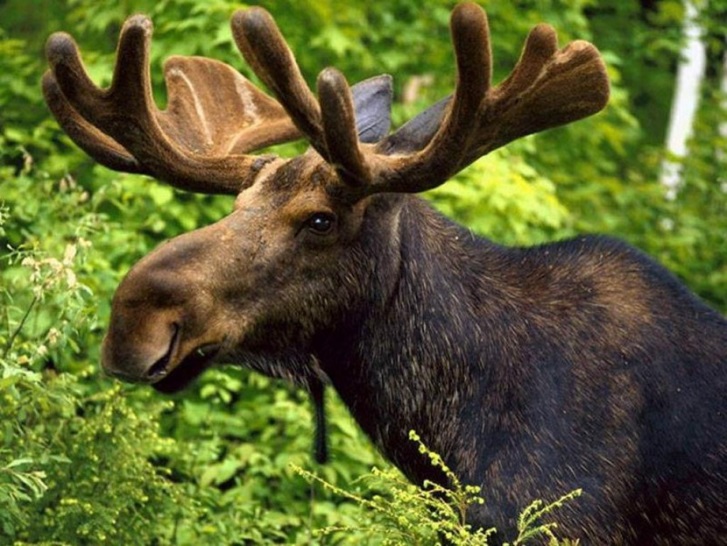 Лось
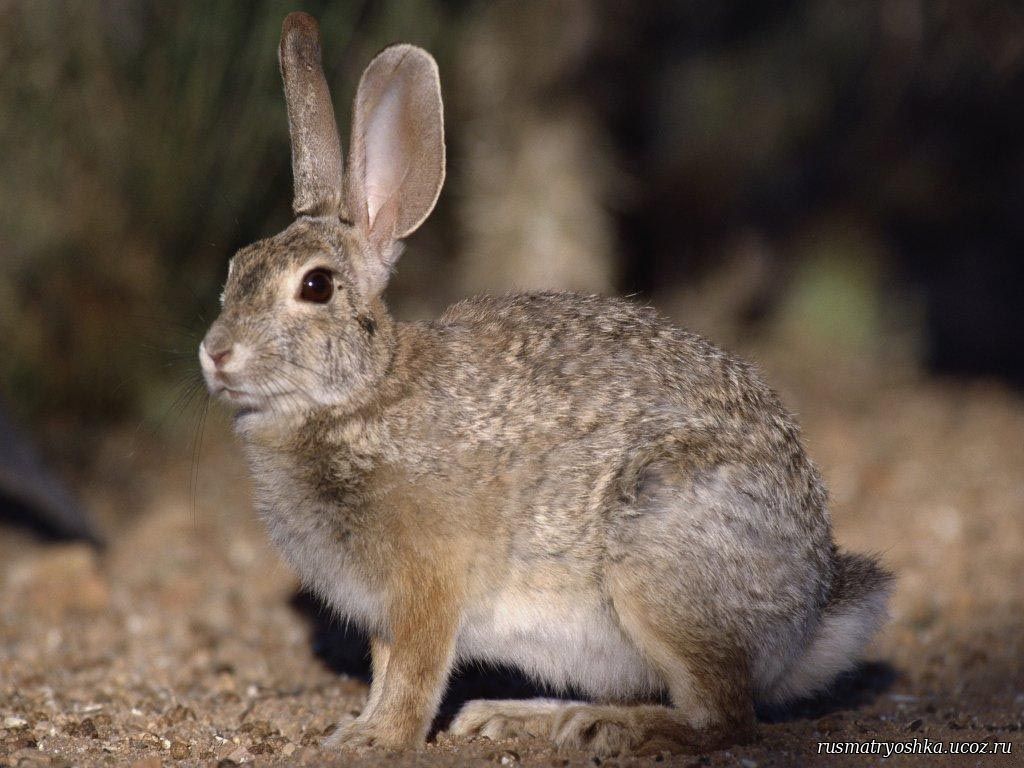 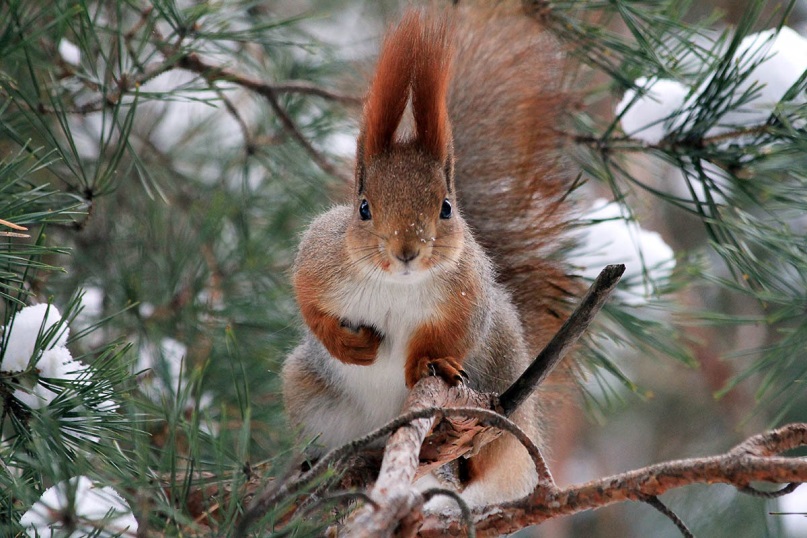 Белка
Заяц
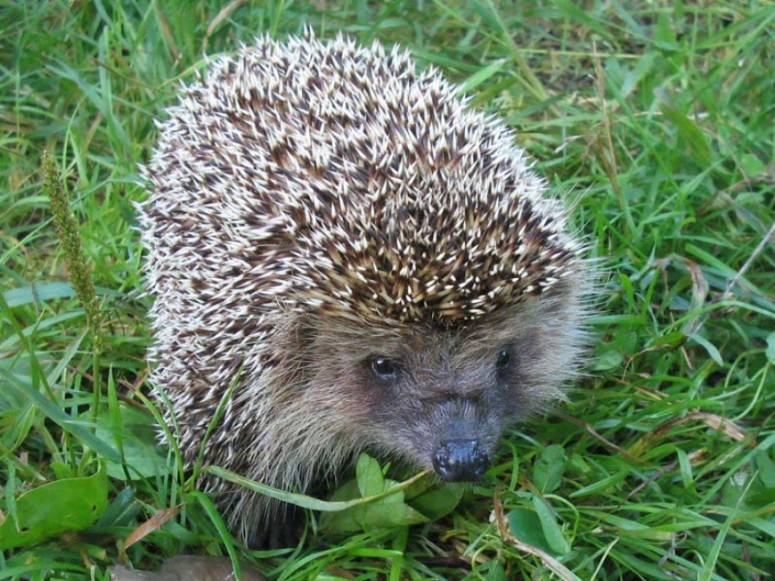 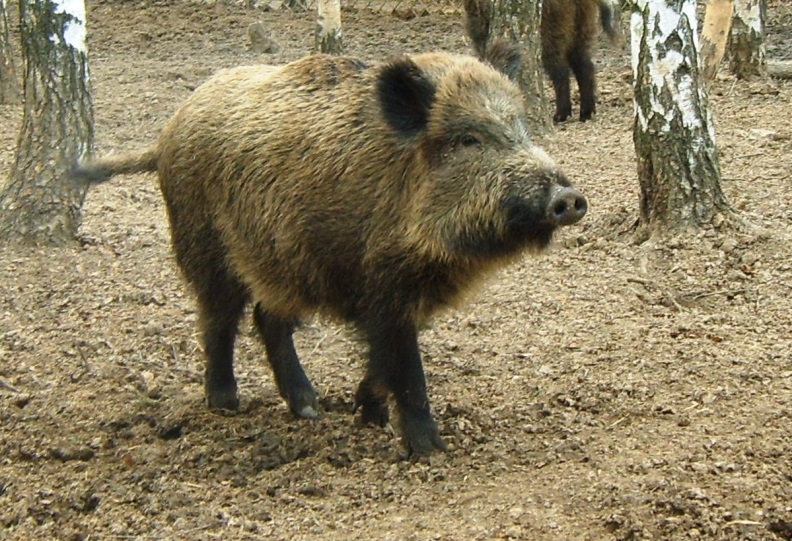 Кабан
Ёж
В лесах, особенно весной и летом, обитает много птиц. Они оживляют и украшают леса, приносят огромную пользу, истребляя много вредных насекомых. Всё птичье население делят на перелётных и осёдлых, зимующих птиц.
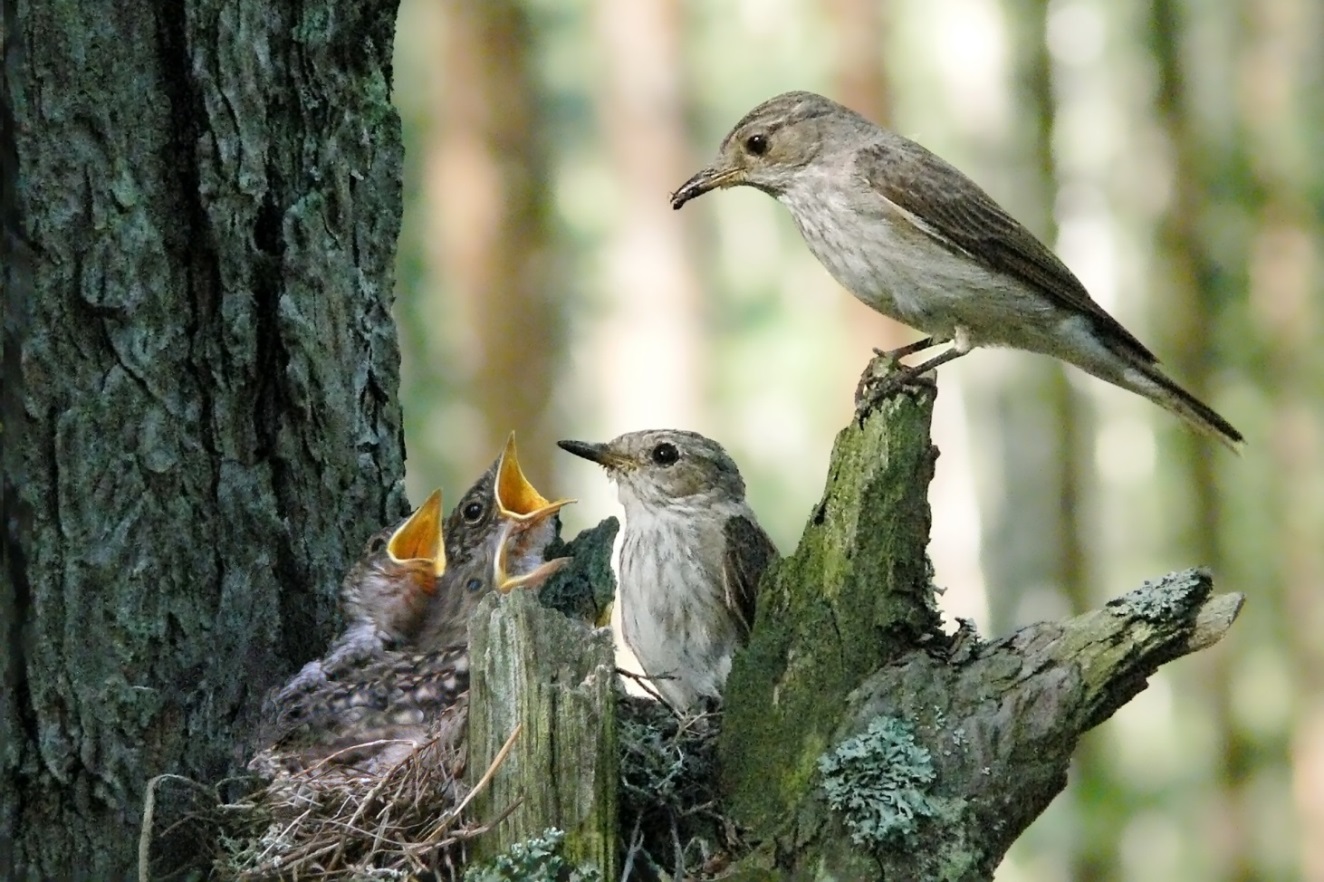 Перелетные птицы
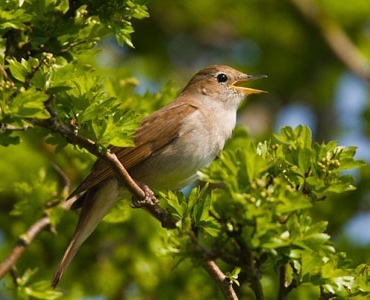 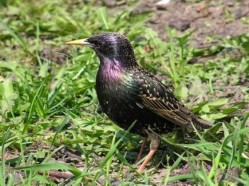 Соловей
Скворец
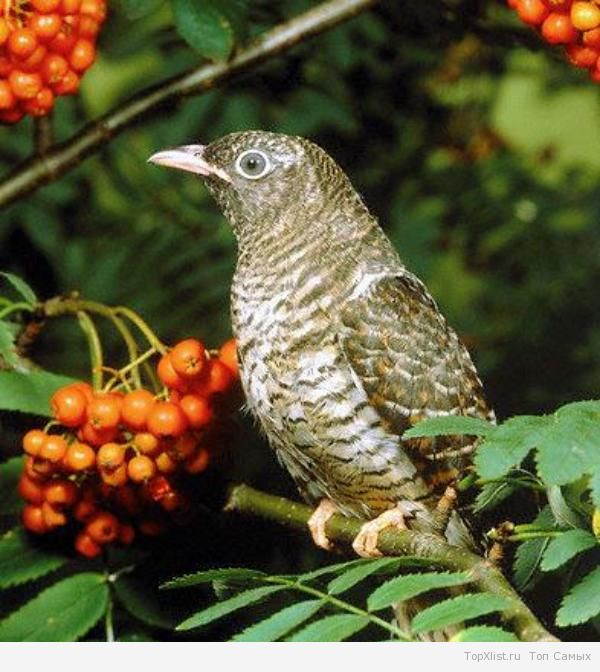 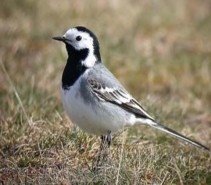 Кукушка
Трясогузка
Зимующие птицы
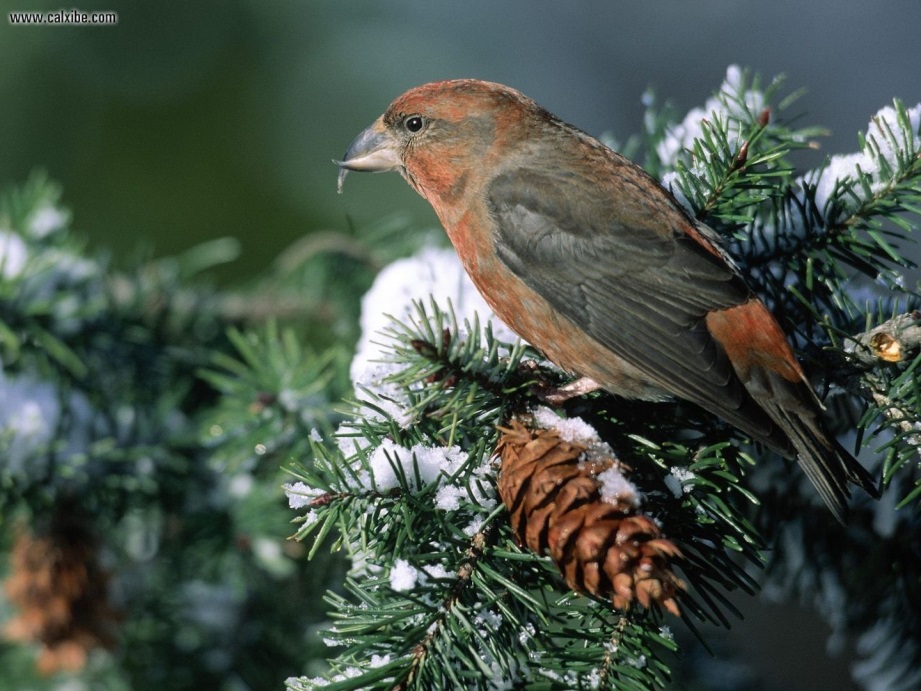 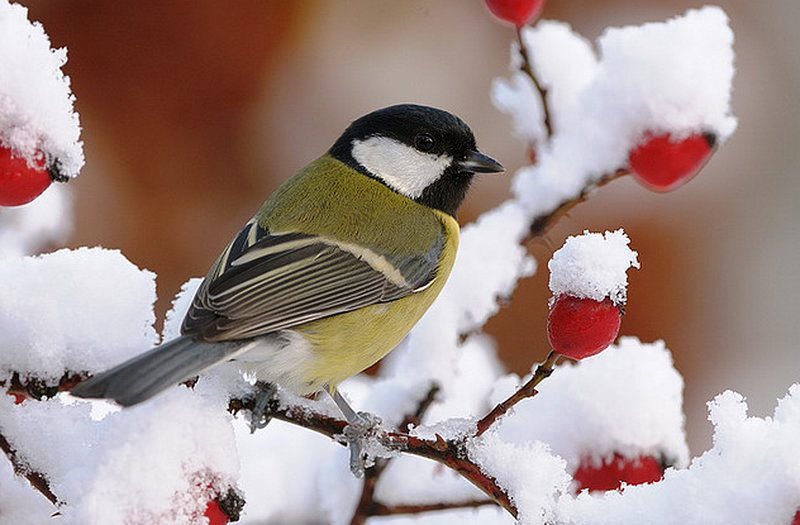 Синица
Клёст
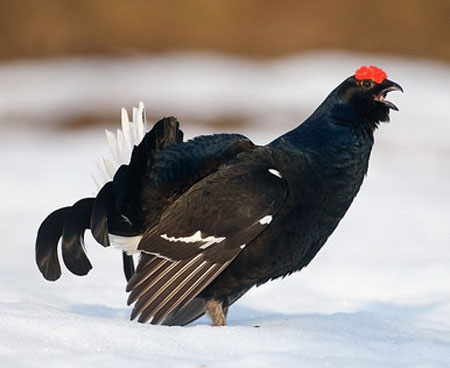 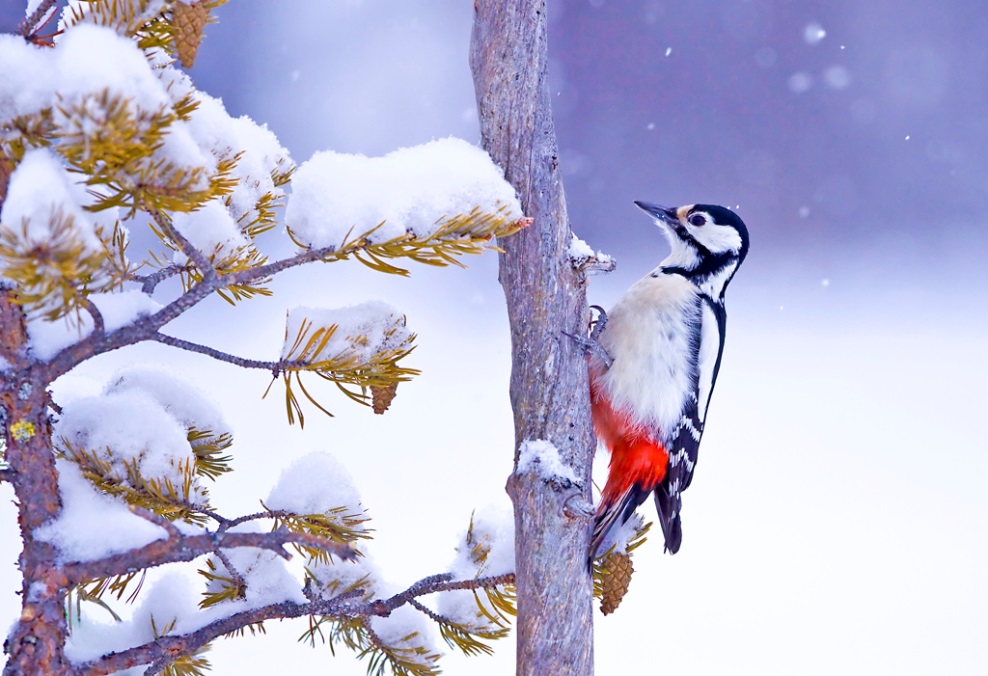 Дятел
Тетерев
С севера прилетают зимовать
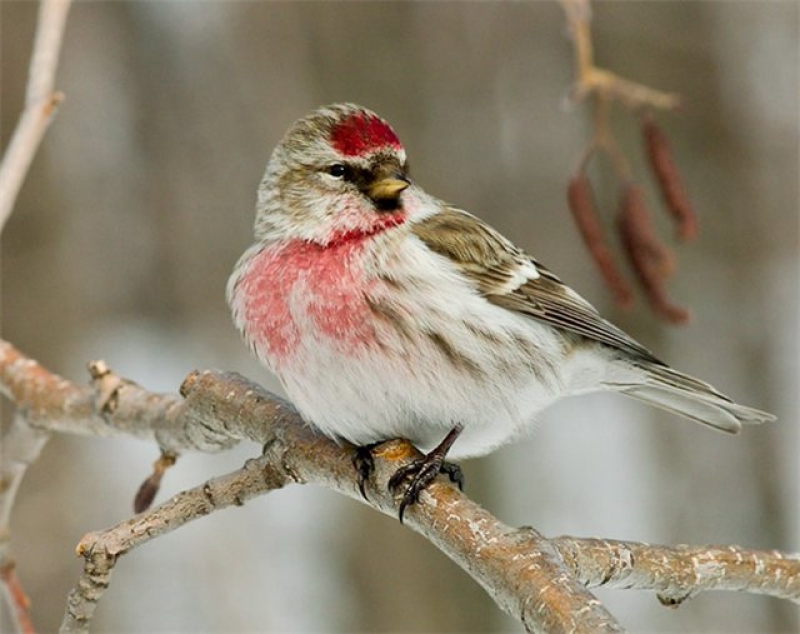 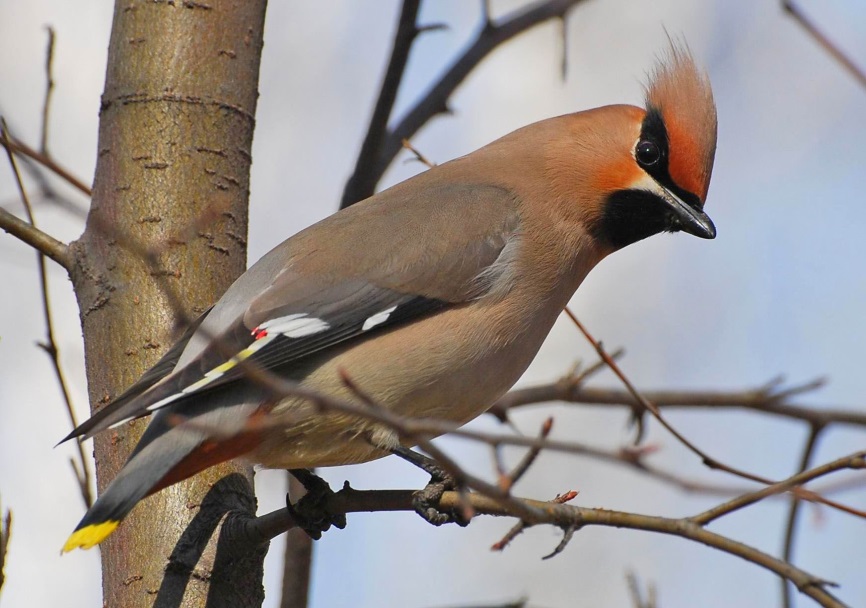 Чечётка
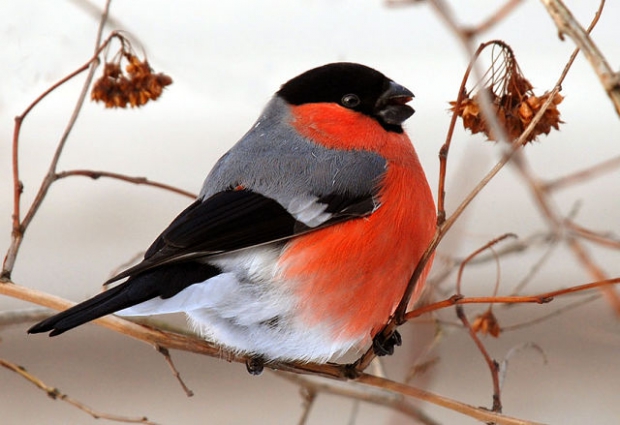 Свиристель
Снегирь
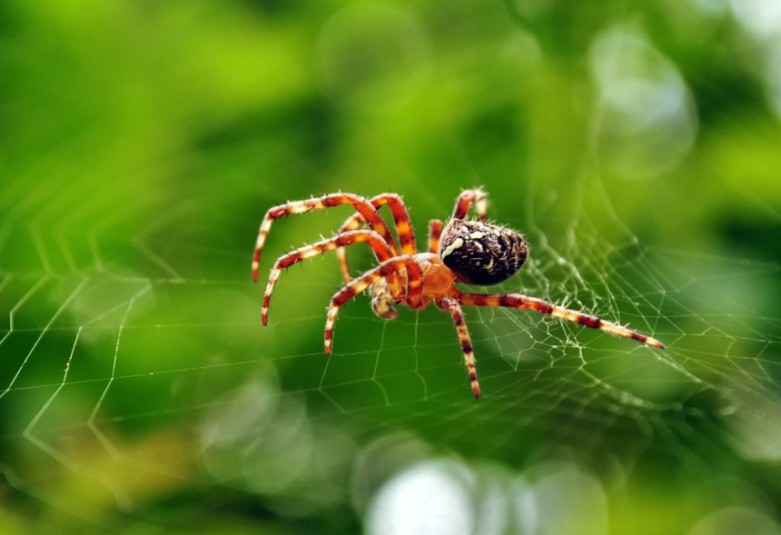 В лесах водится много разных насекомых
Паук
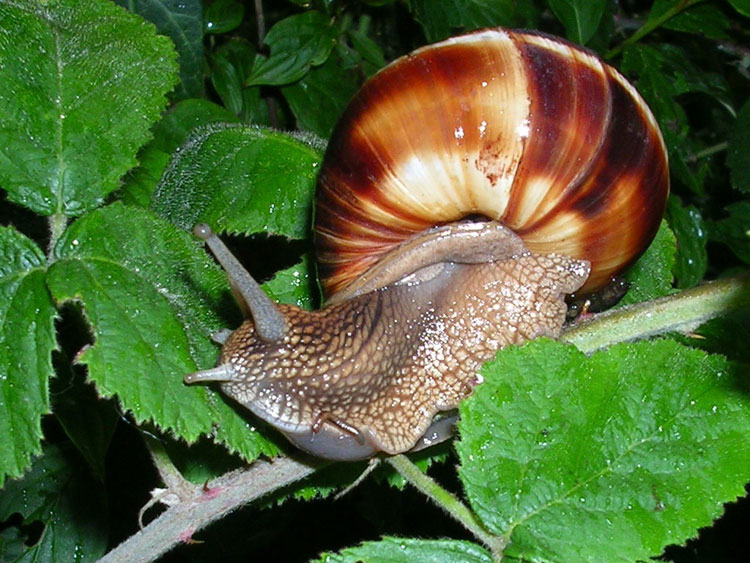 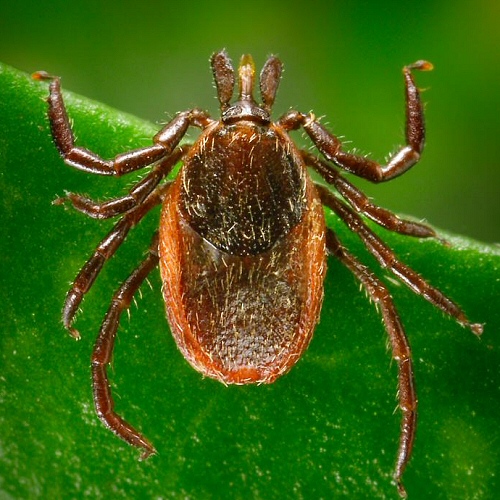 Клещ
Улитка
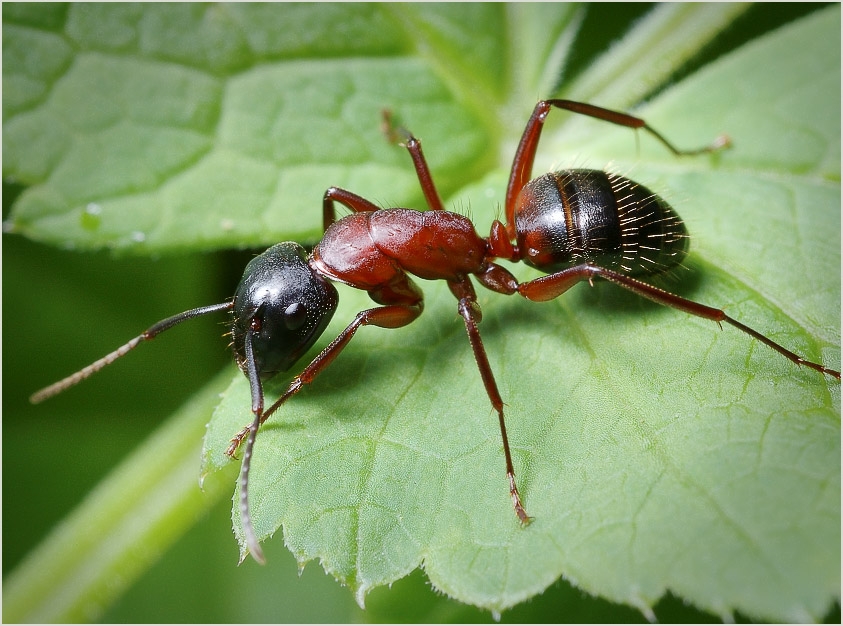 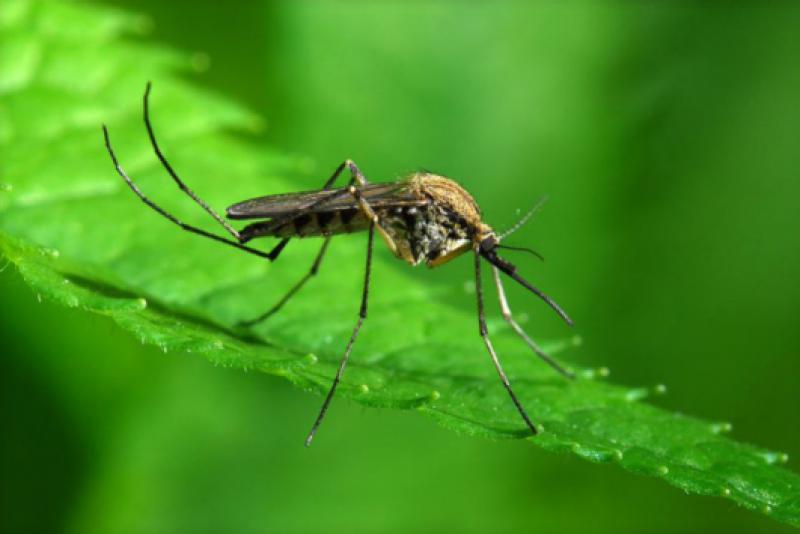 Комар
Муравей
Некоторые насекомые и их личинки причиняют вред деревьям: одни поражают листья, другие - корни, третьи - кору и древесину.
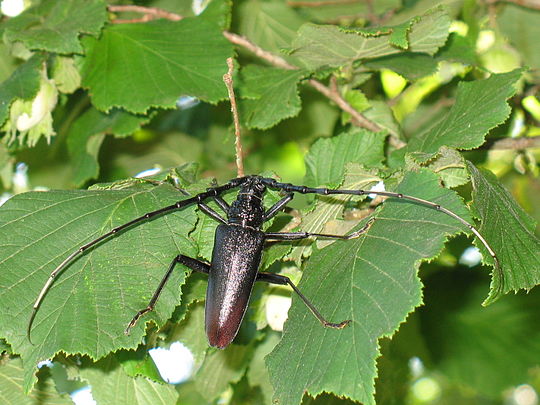 Усач или 
жук-дровосек
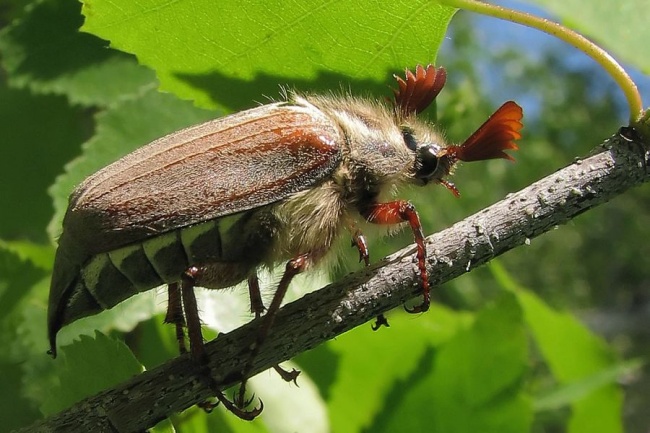 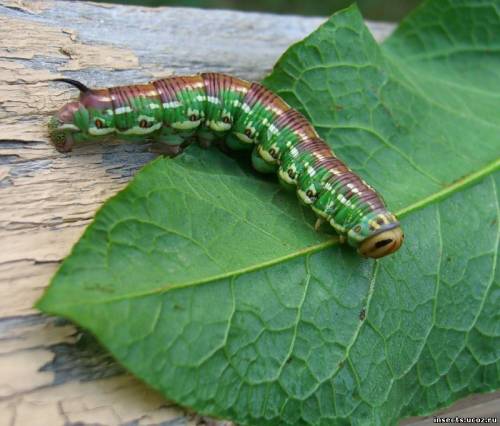 Майский жук
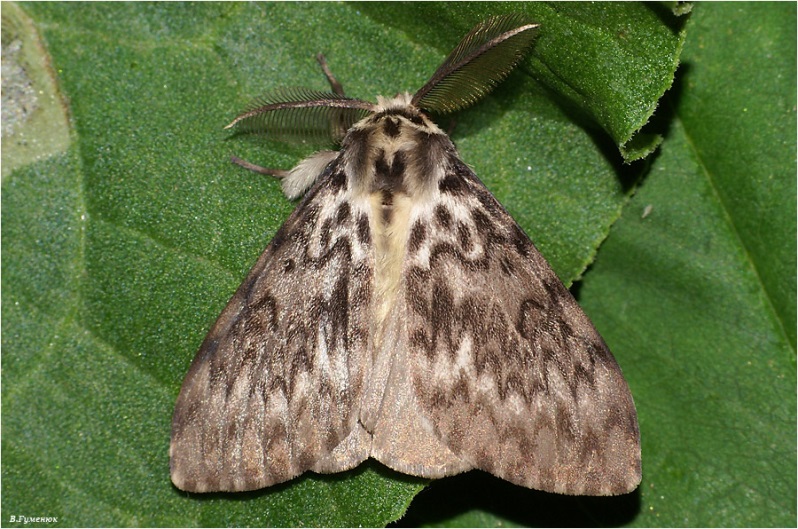 Гусеница
Сосновый шелкопряд
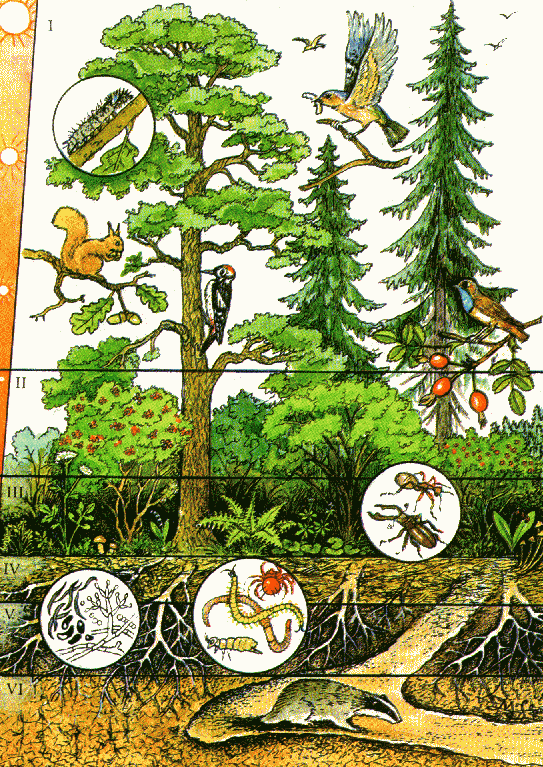 Наш лес напоминает многоэтажное здание. Растения в нем растут ярусами, этажами. Но счёт этажей в лесу идет сверху вниз. Каждый этаж заселяют определённые виды растений и животных.
На лугу может быть также интересно, как и в лесу, нужно лишь внимательно посмотреть.
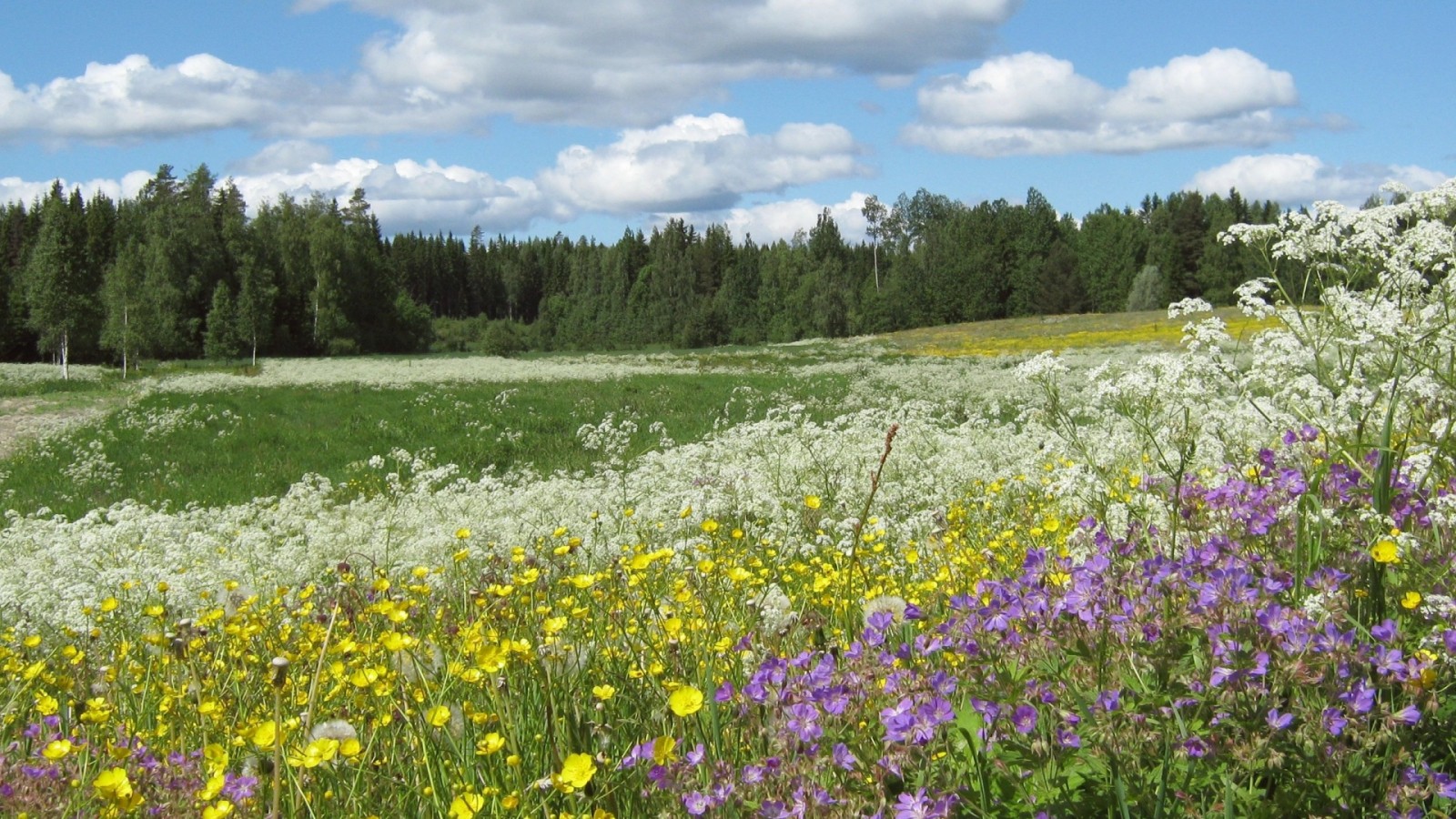 Травянистые растения луга
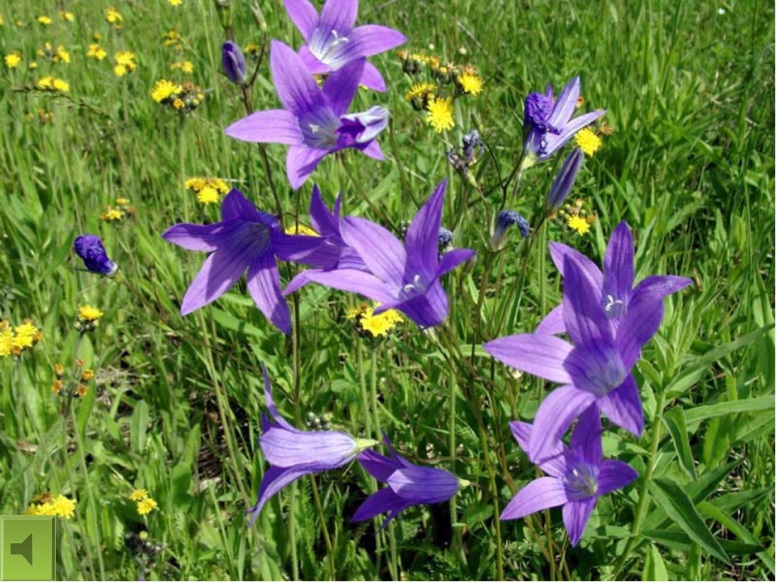 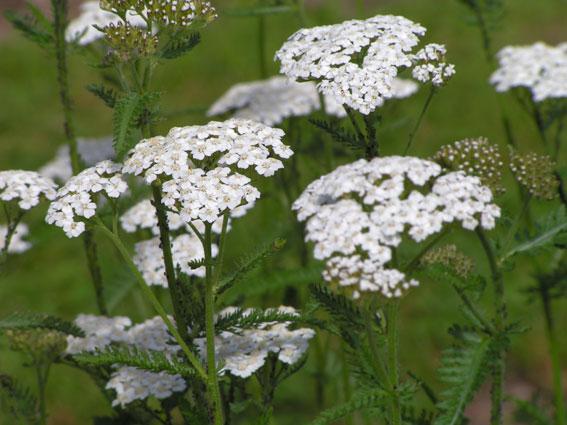 Колокольчик
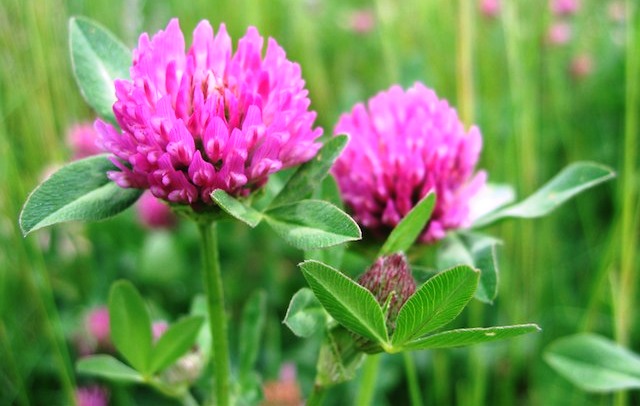 Тысячелистник
Клевер
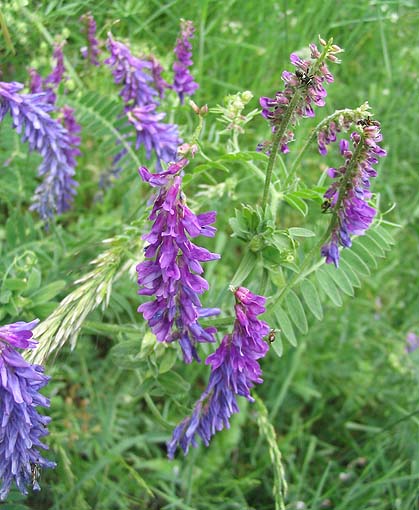 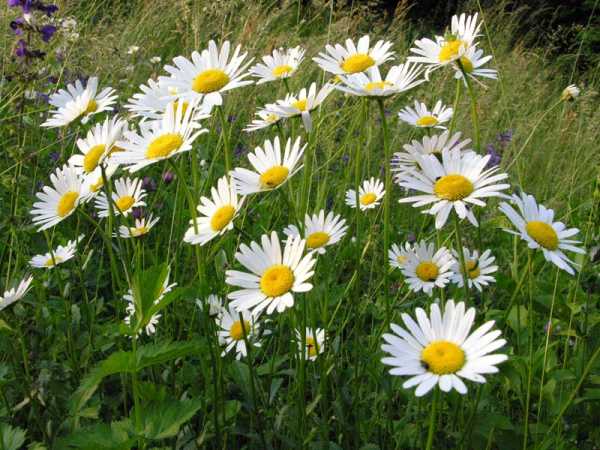 Нивяник
Мышиный горошек
Луговые грибы и ягоды
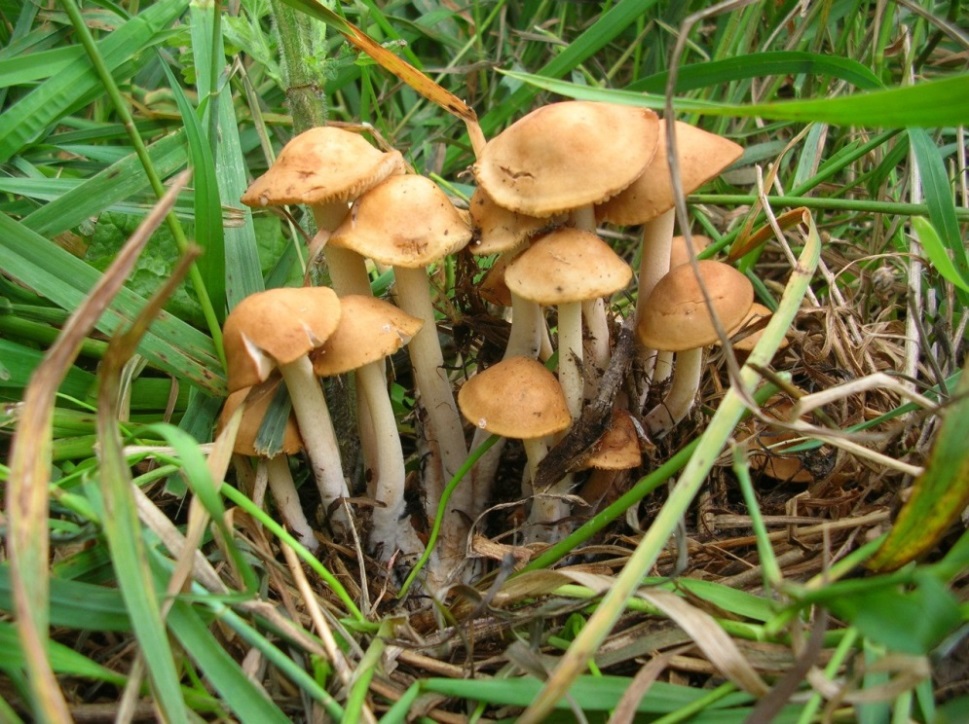 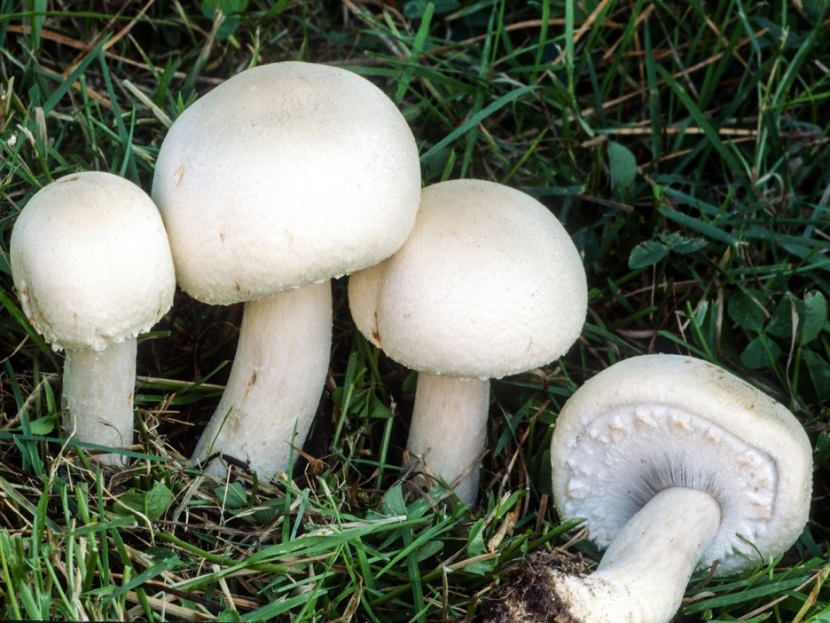 Опята
Шампиньоны
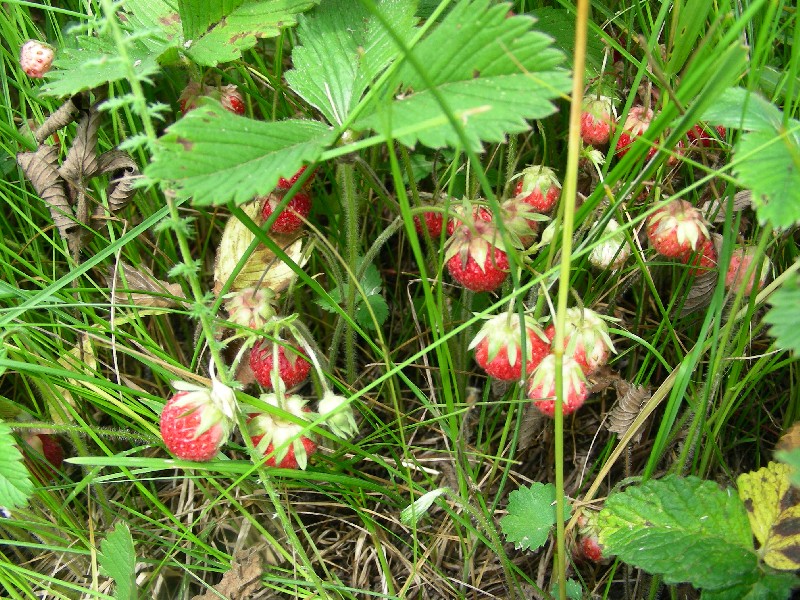 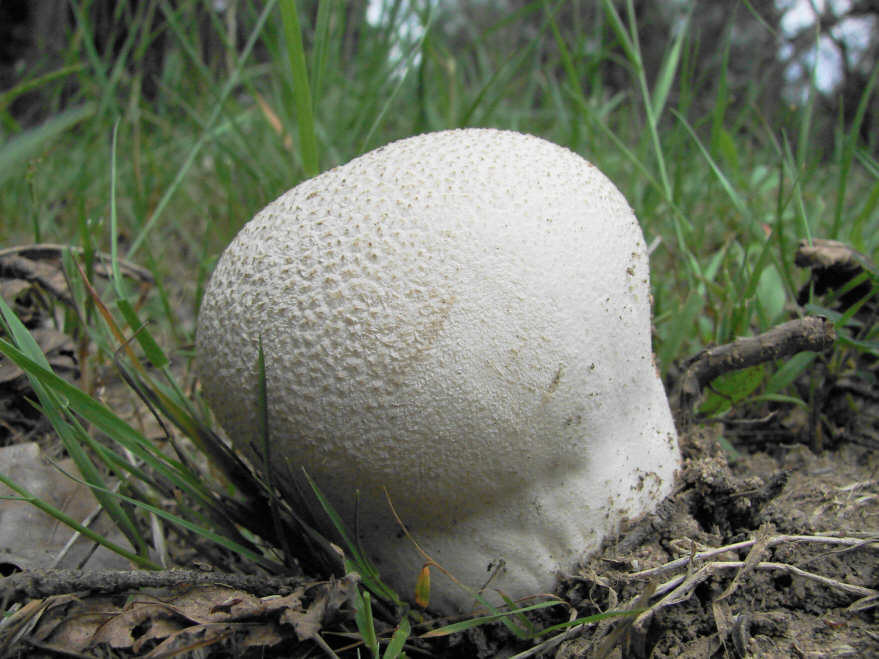 Дождевик
Клубника
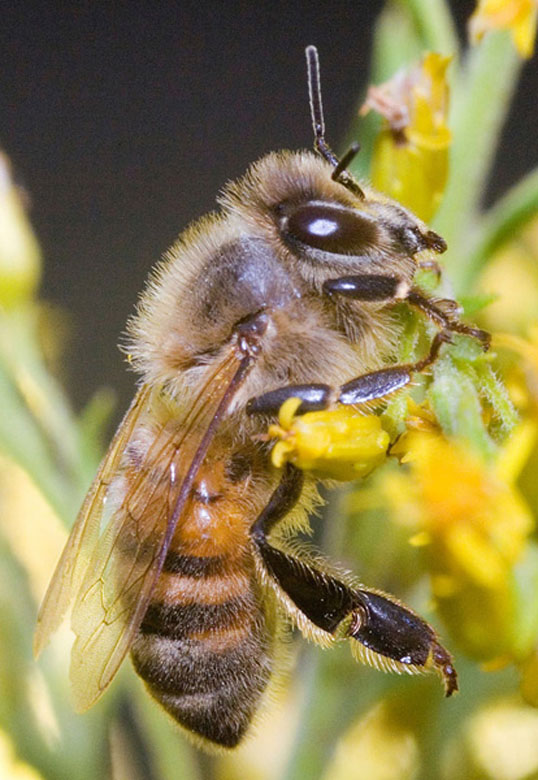 Насекомые луга
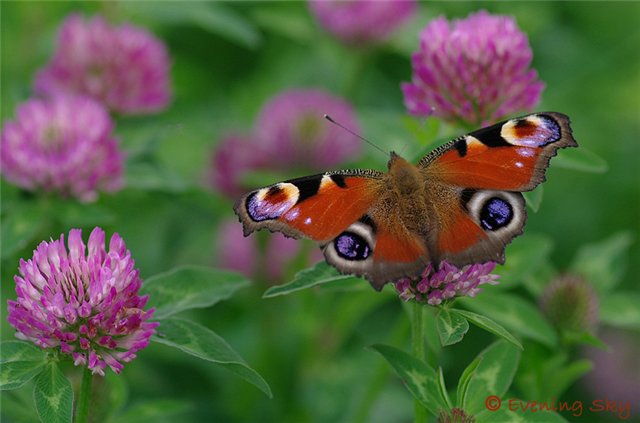 Пчела
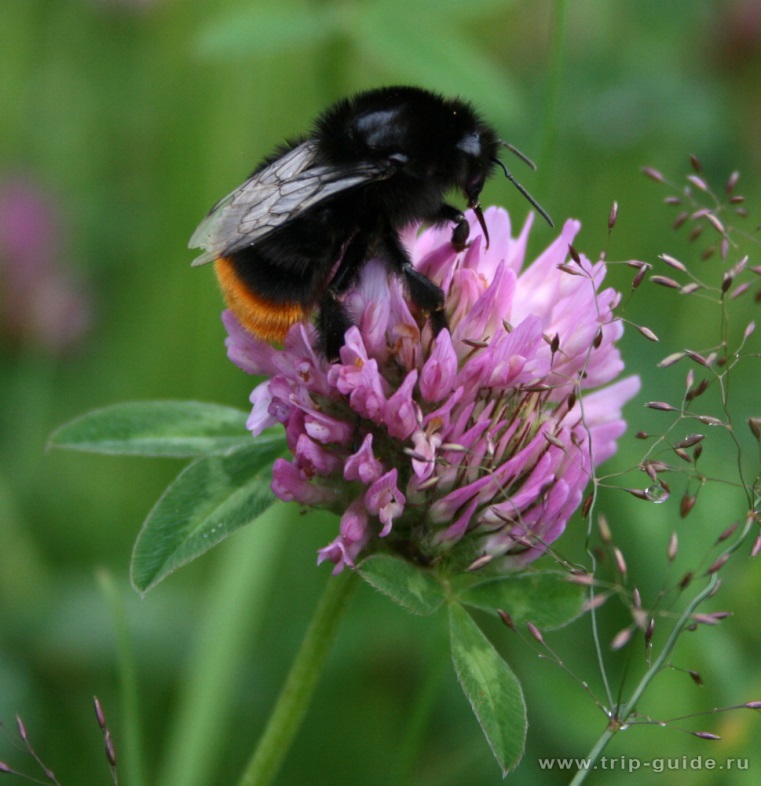 Шмель
Бабочки
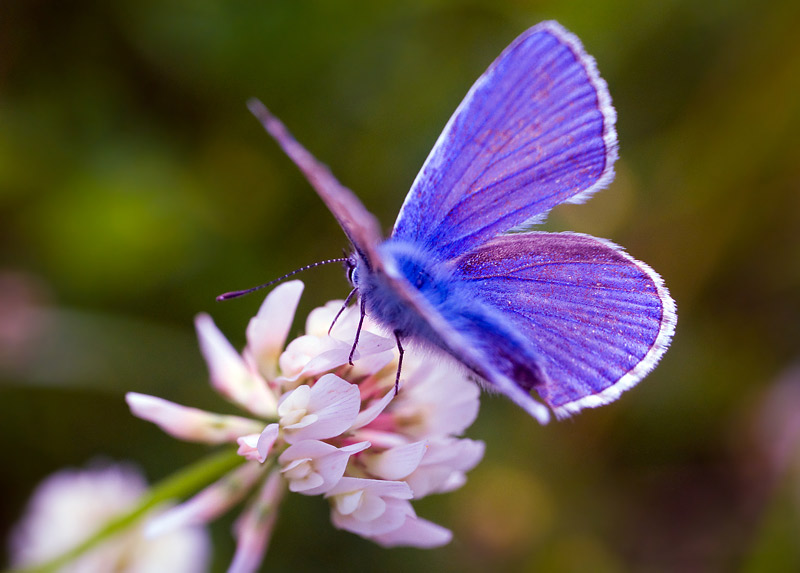 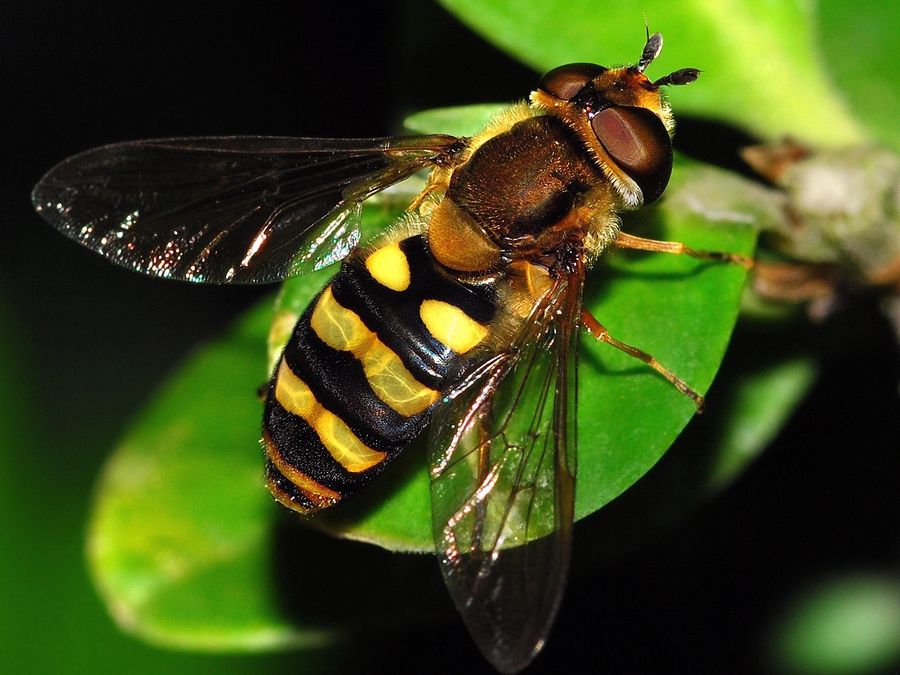 Оса
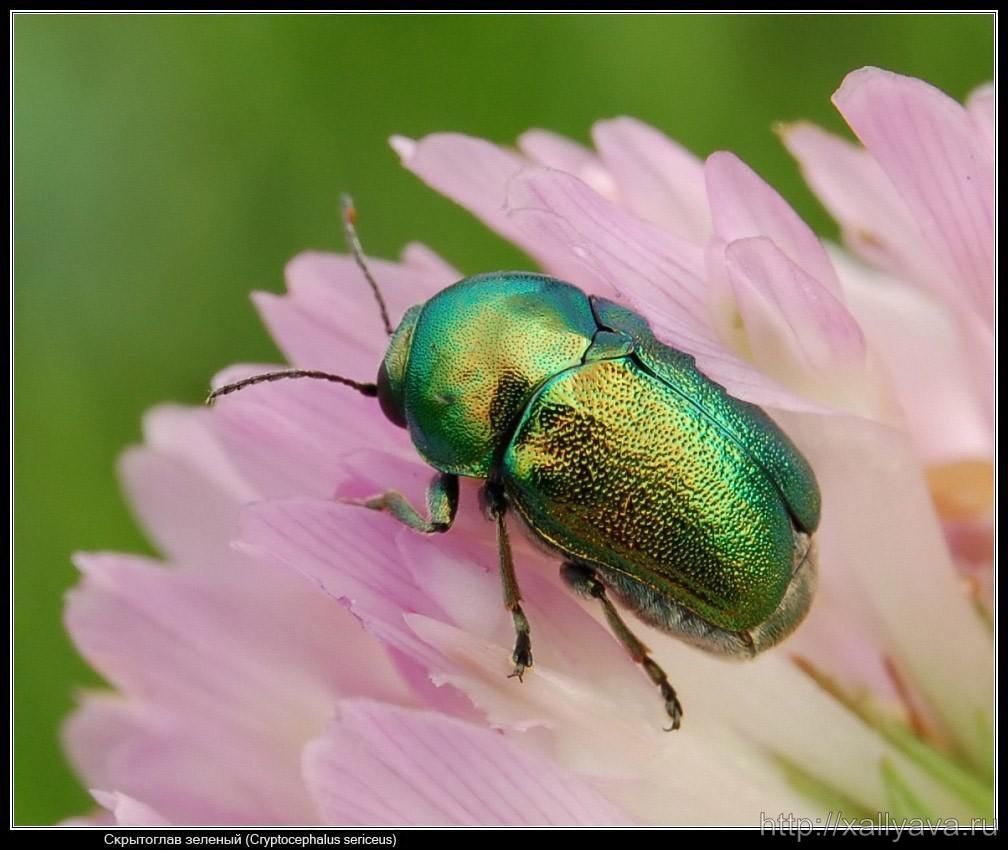 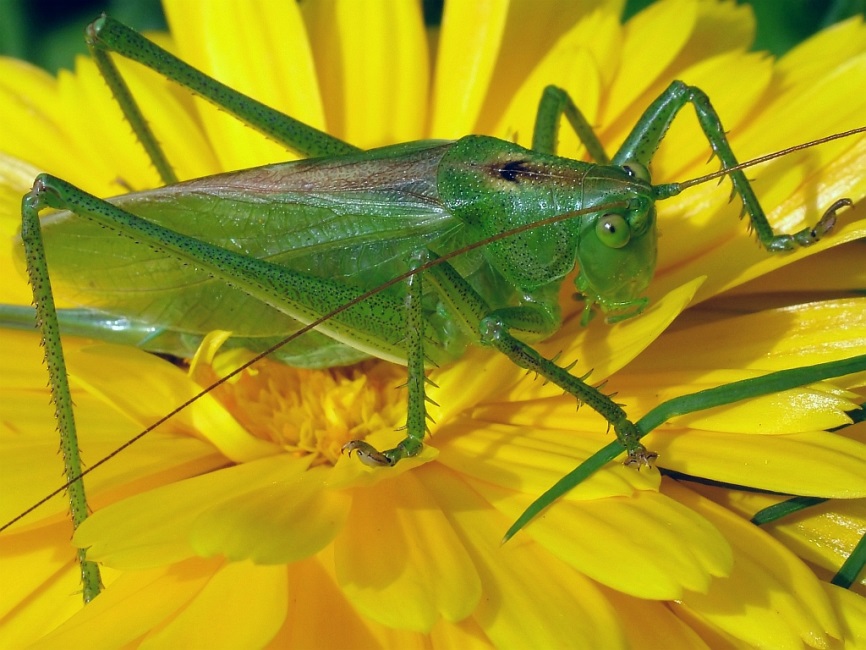 Жуки
Кузнечик
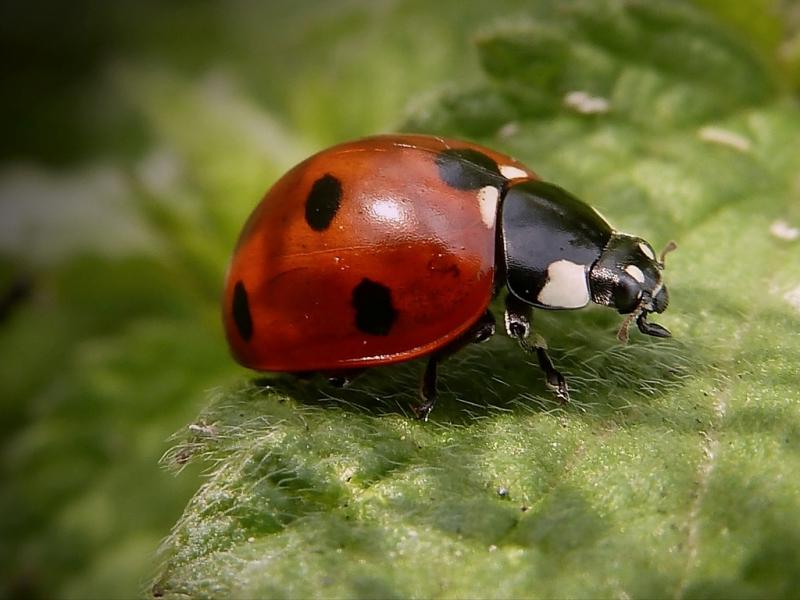 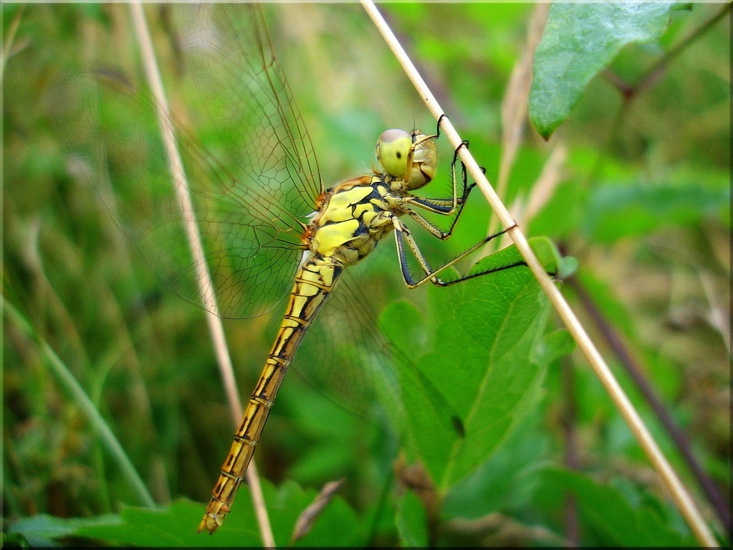 Стрекоза
Животные луга
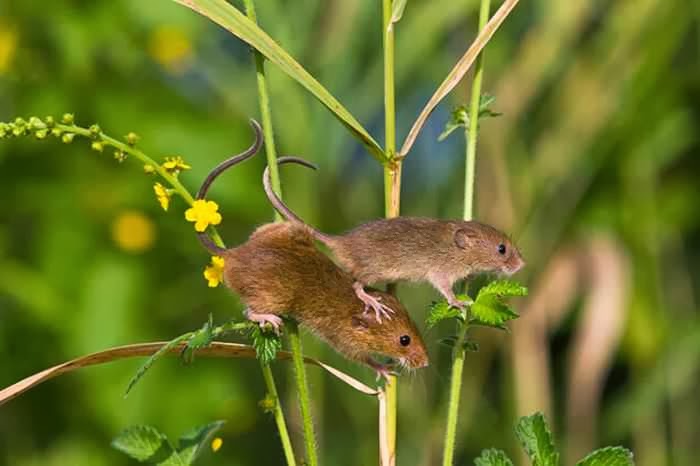 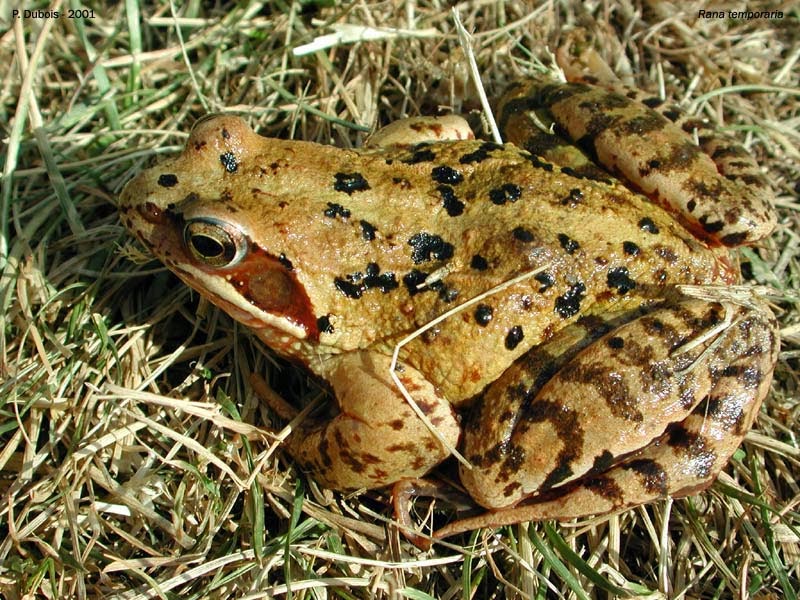 Полевая мышь
Травяная лягушка
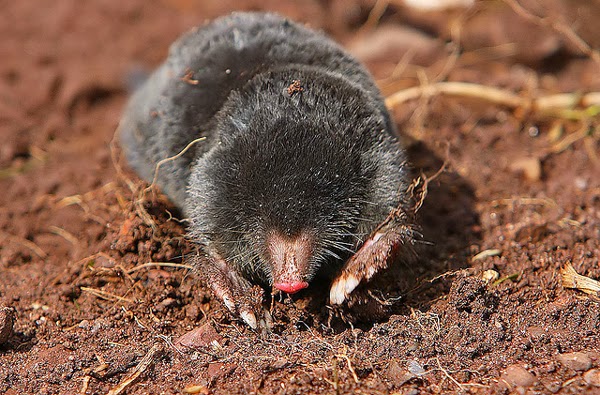 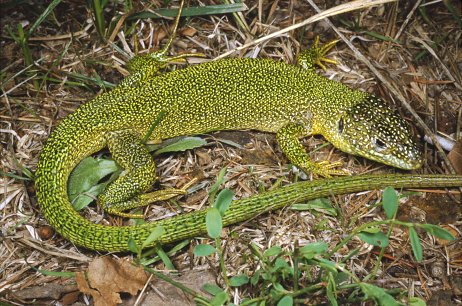 Крот
Луговая ящерица
Птицы луга
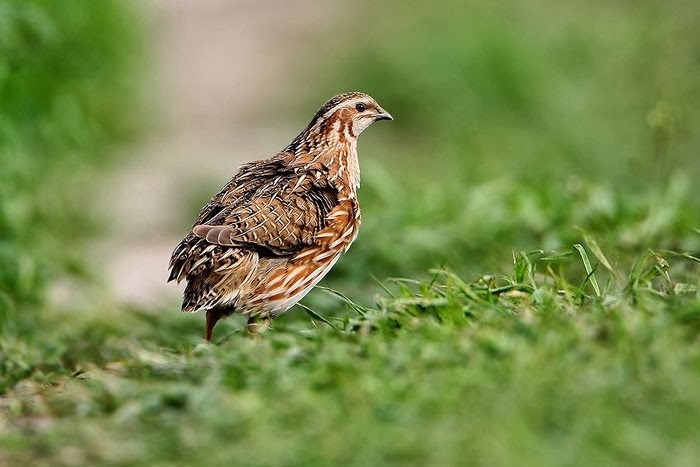 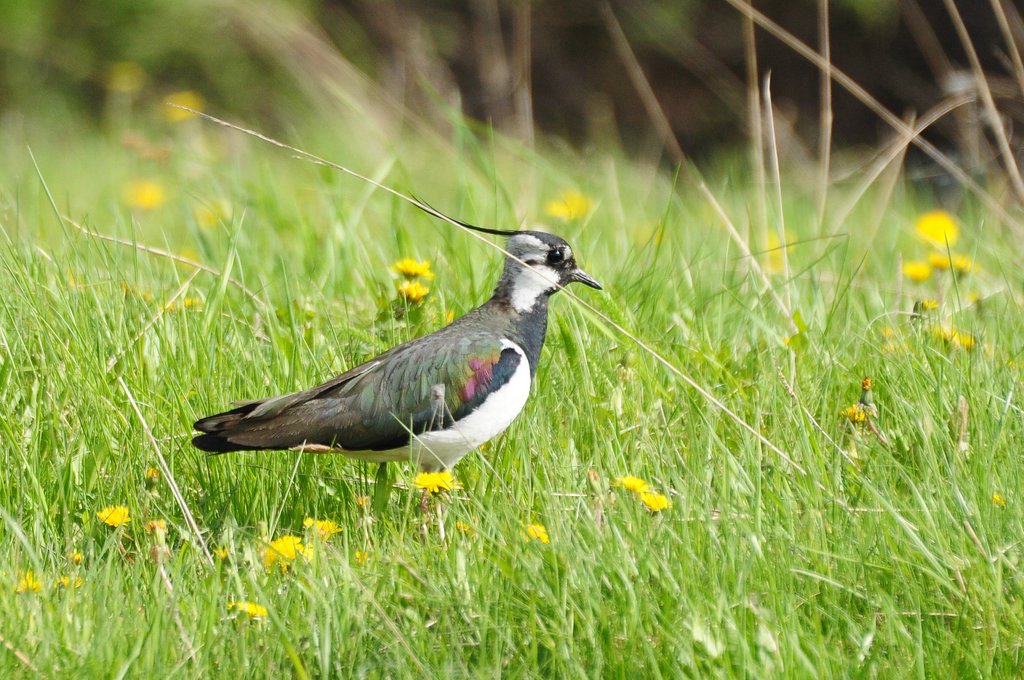 Чибис
Перепел
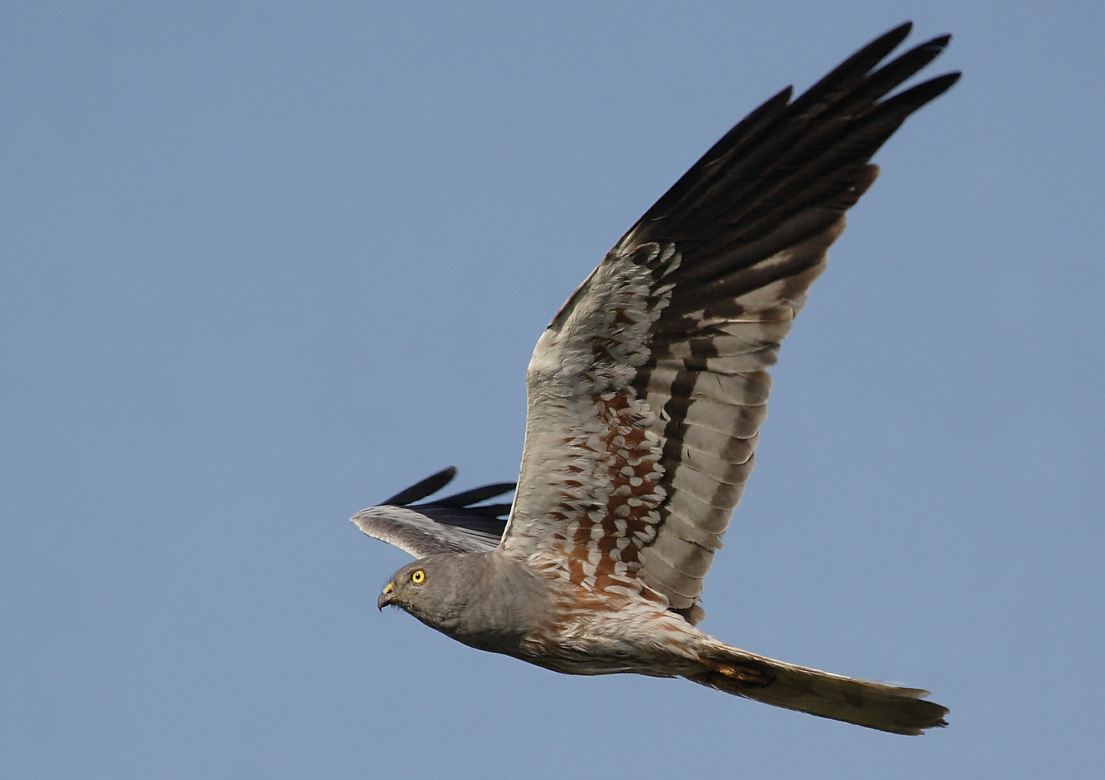 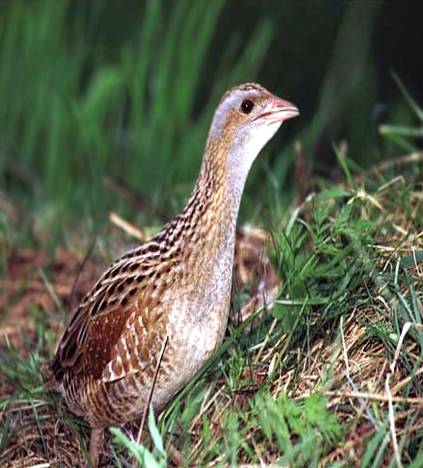 Луговой лунь (хищник)
Коростель
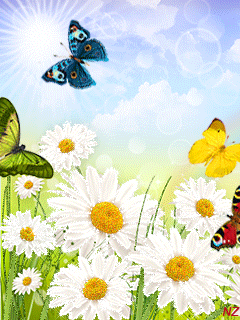 Приглашаем вас на интересные и увлекательные прогулки по лесу и лугу.И главное – берегите природу!